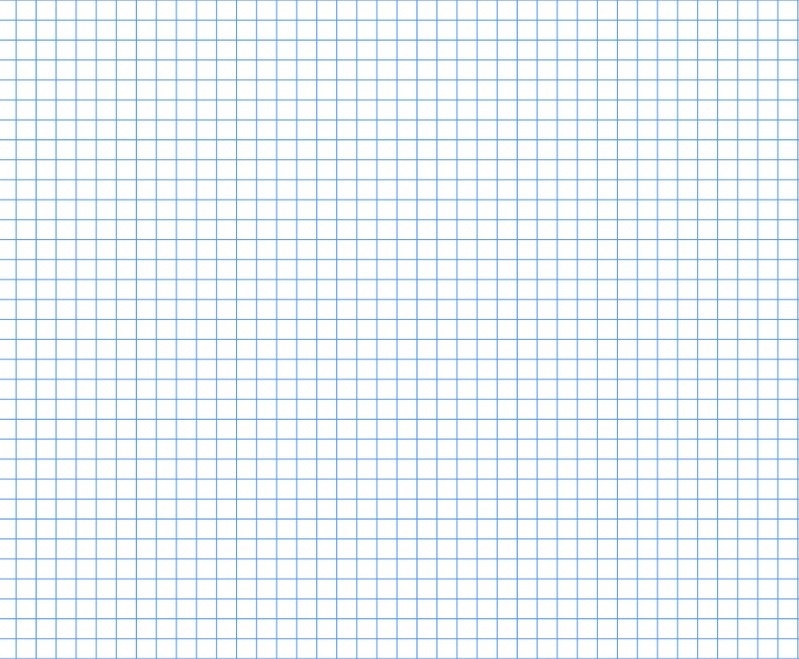 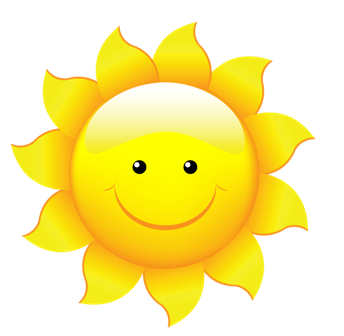 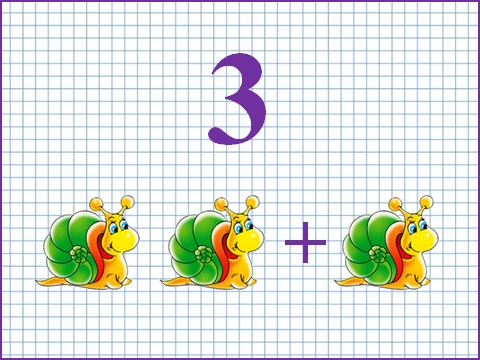 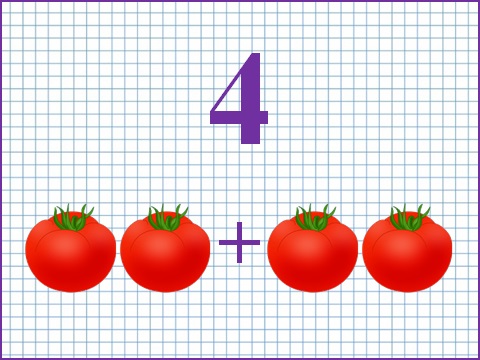 СОСТАВ ЧИСЛА
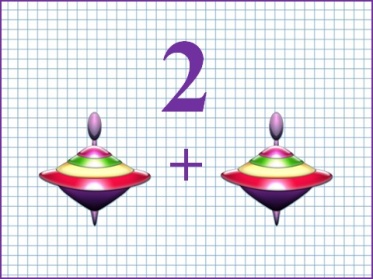 Автор презентации: Голуб Екатерина Николаевна
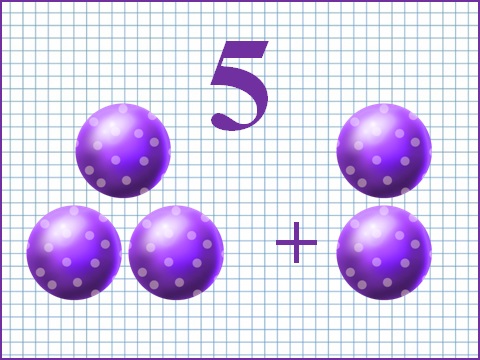 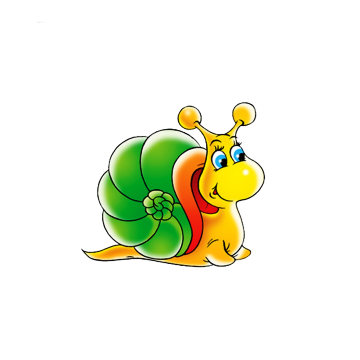 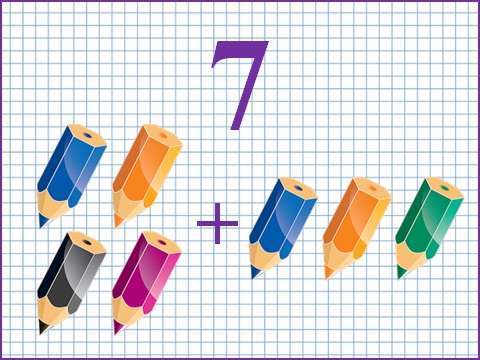 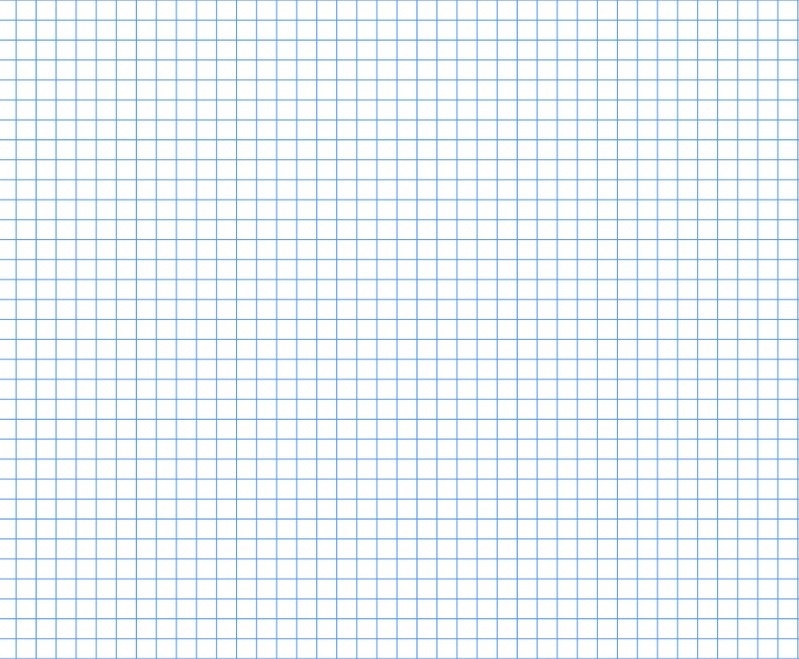 2
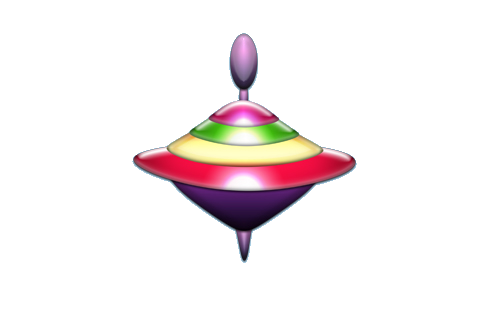 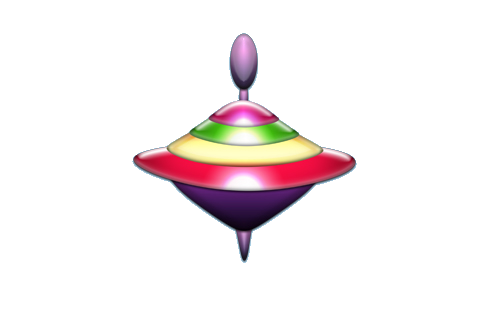 +
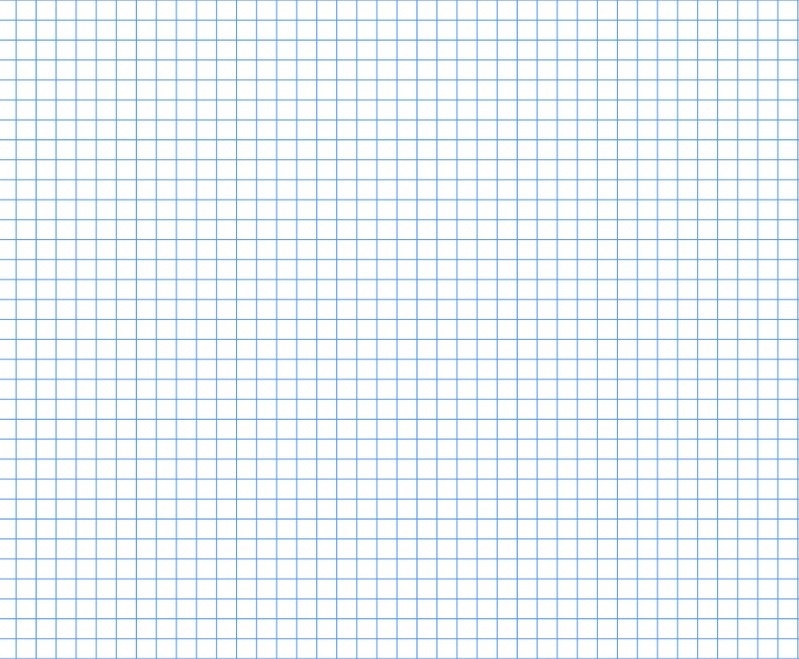 3
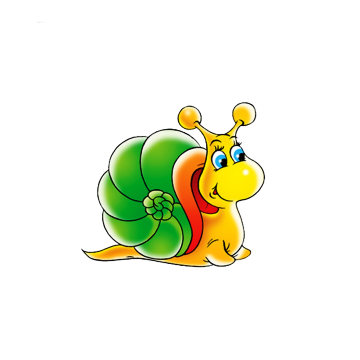 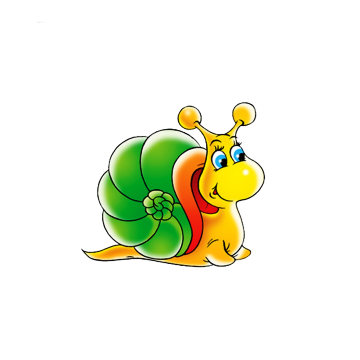 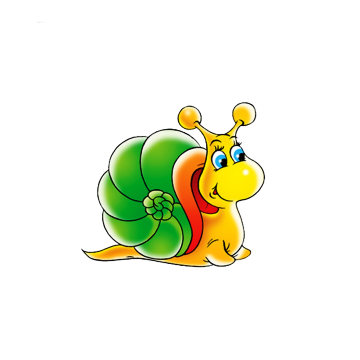 +
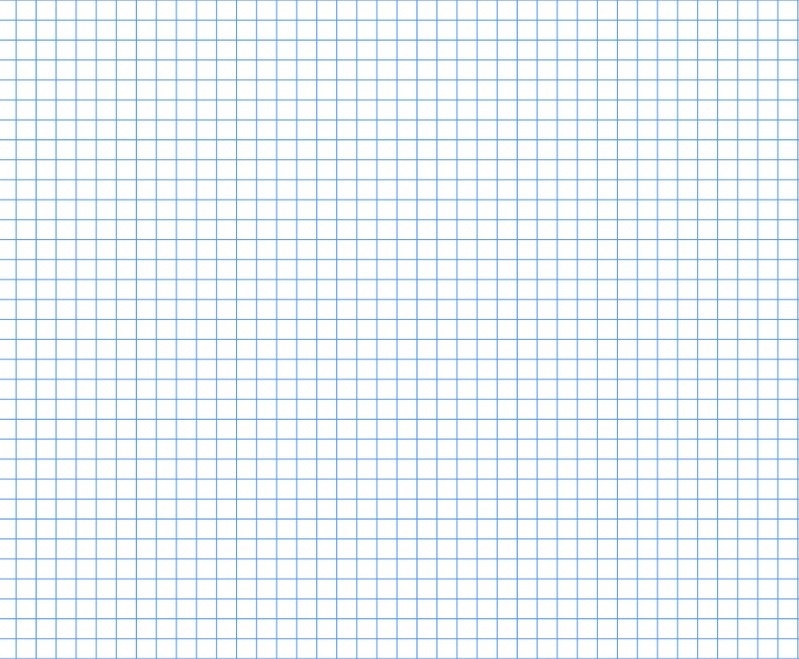 4
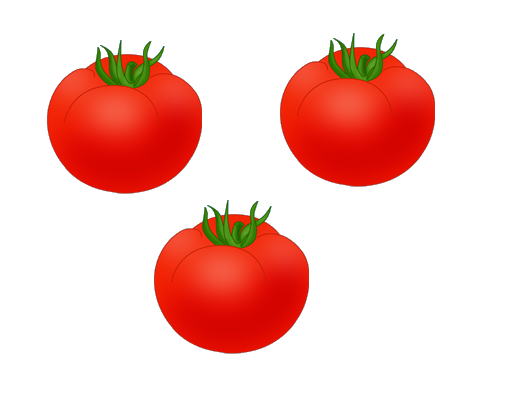 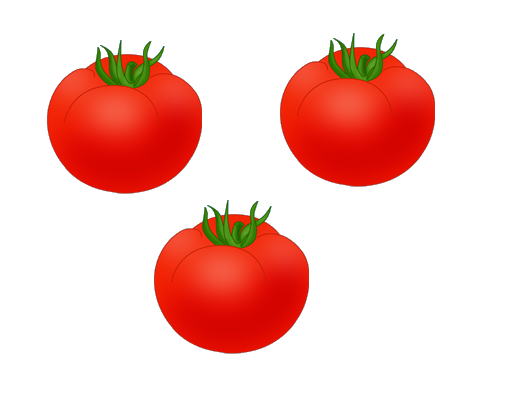 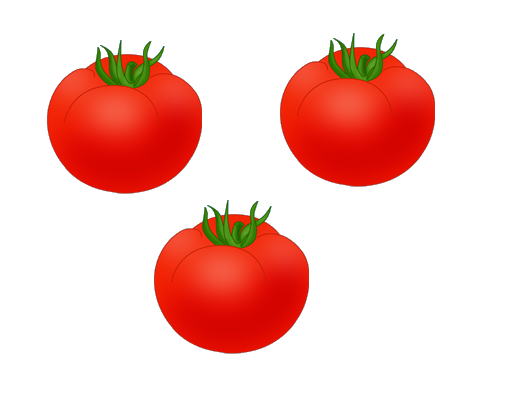 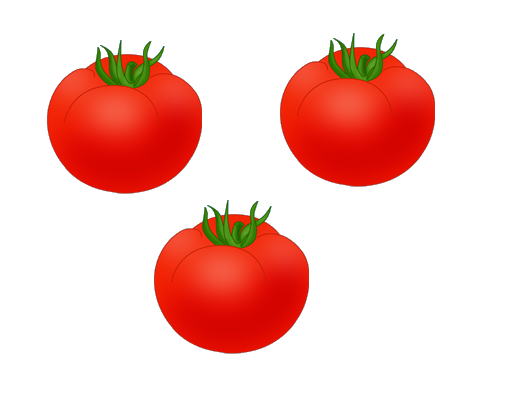 +
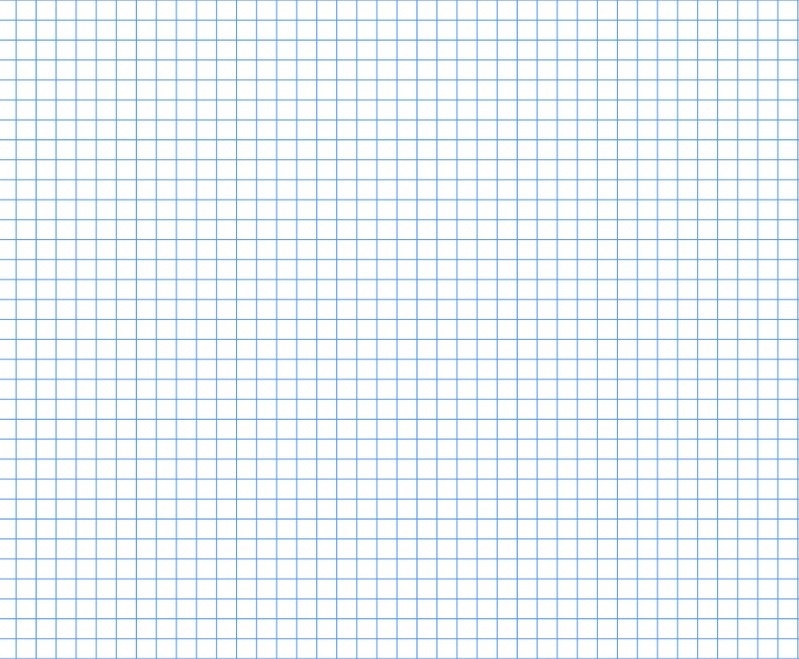 4
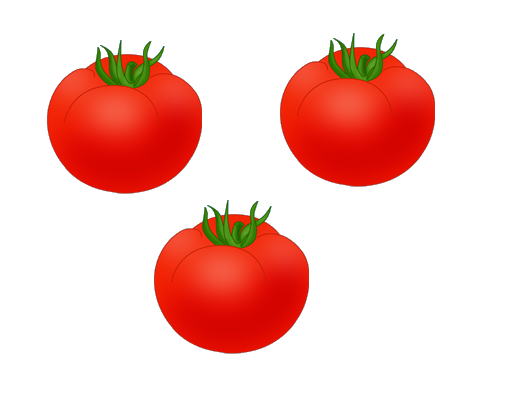 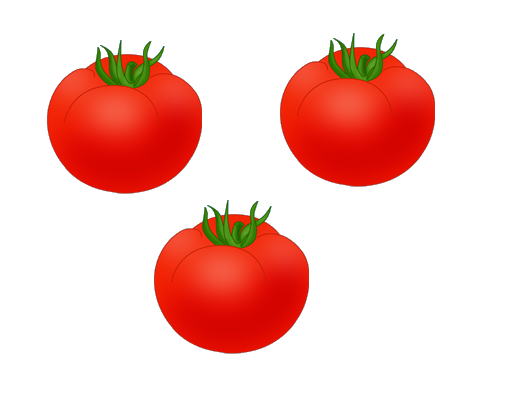 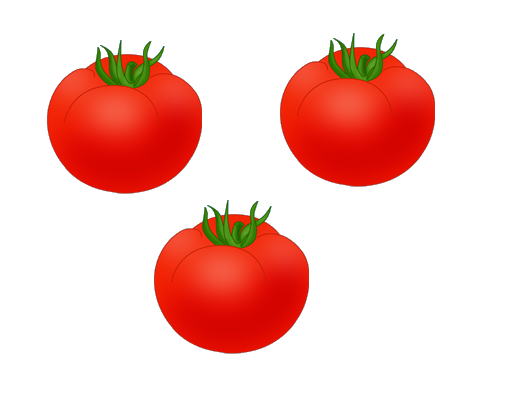 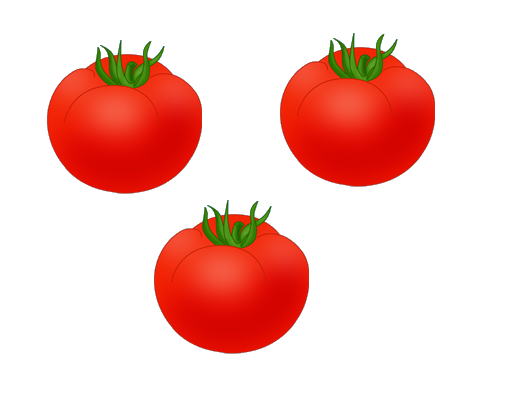 +
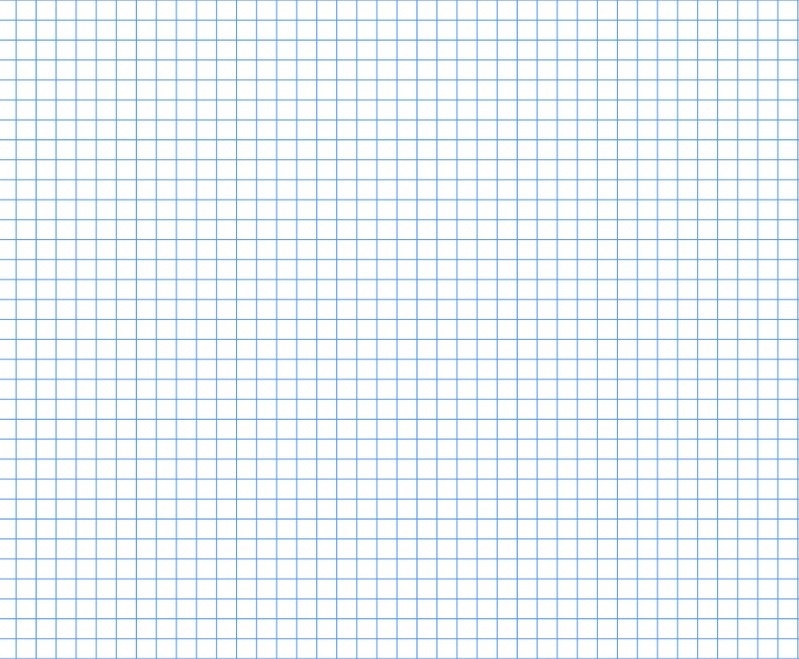 5
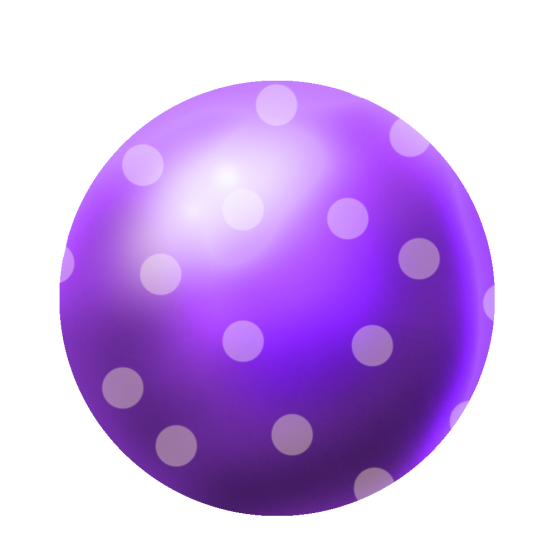 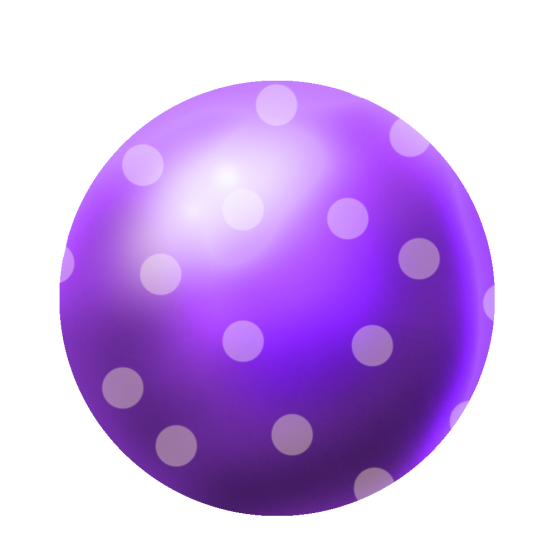 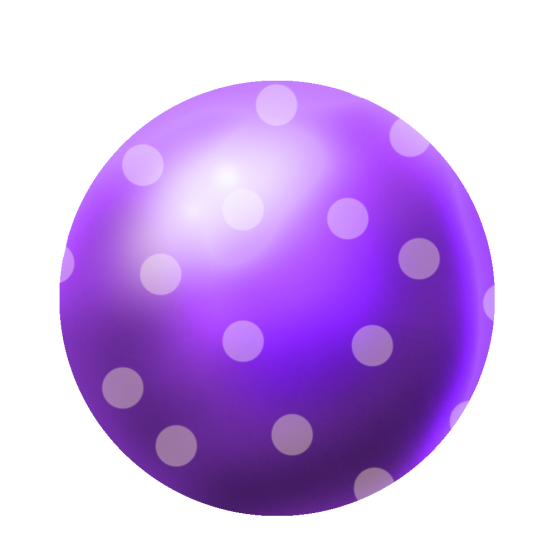 +
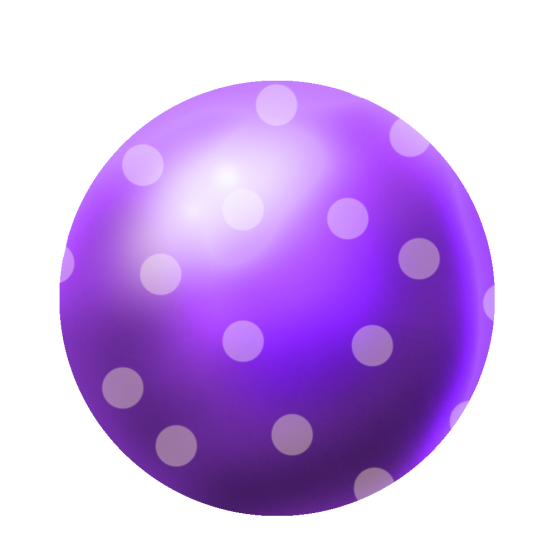 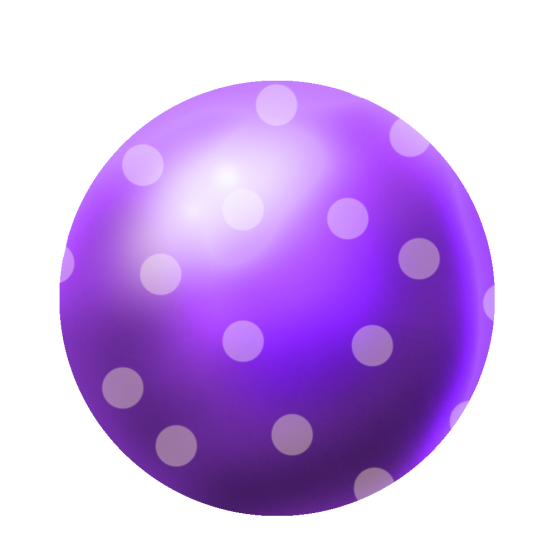 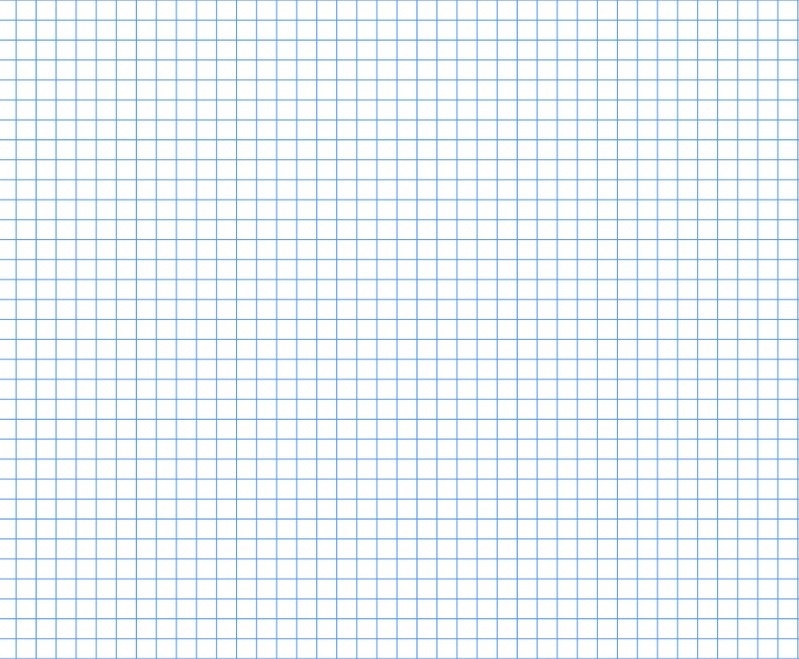 5
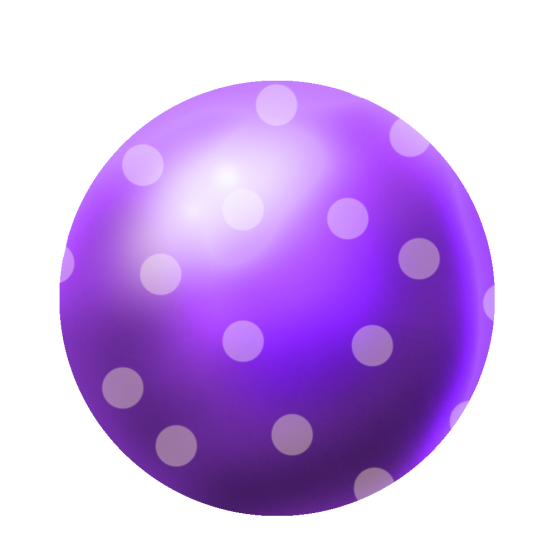 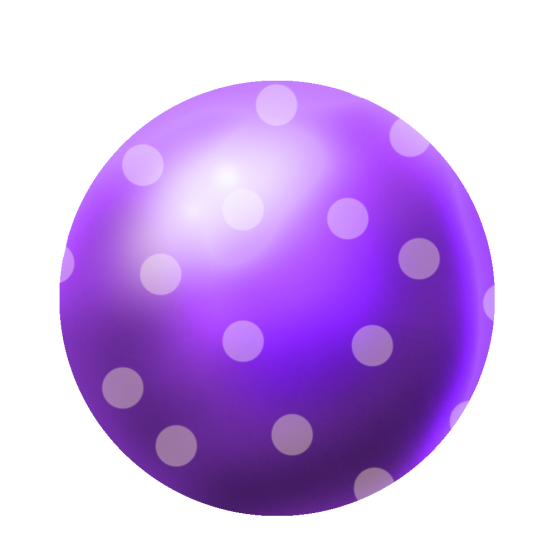 +
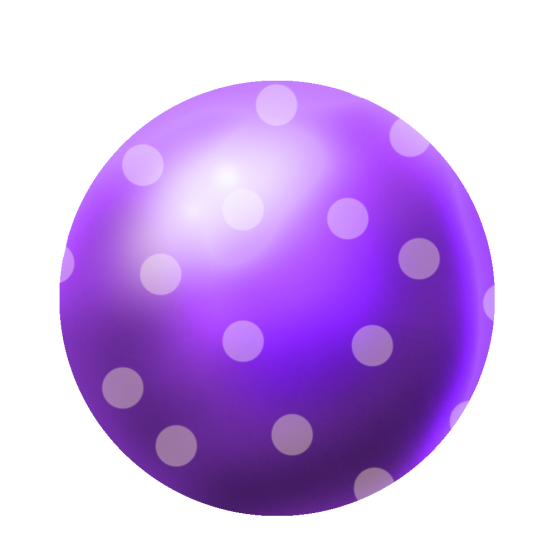 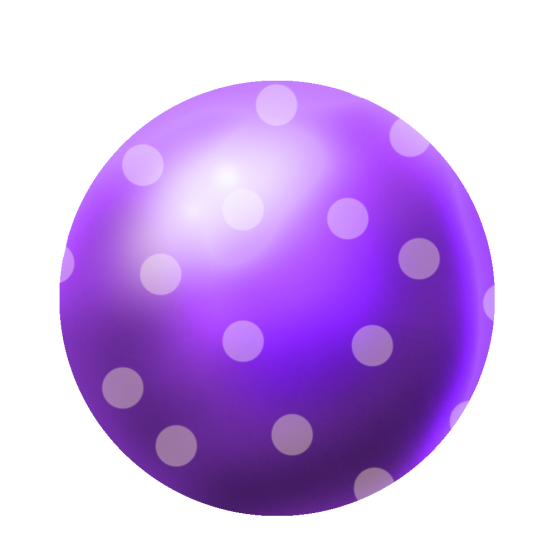 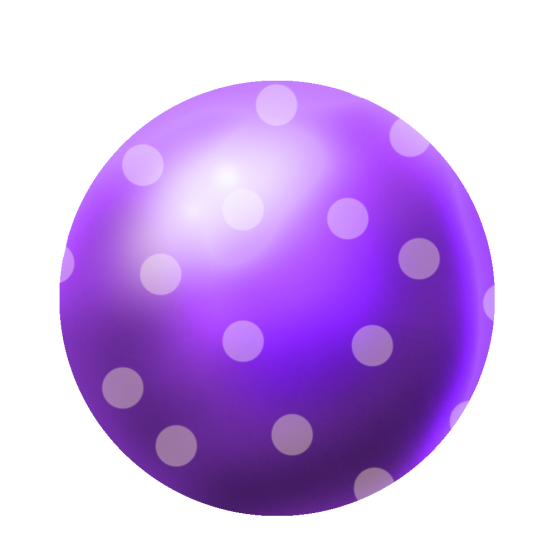 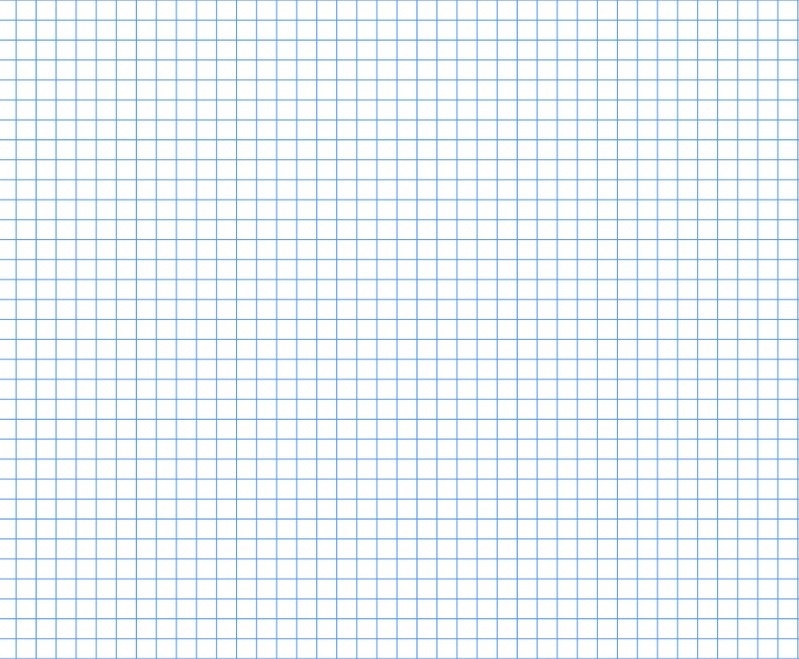 6
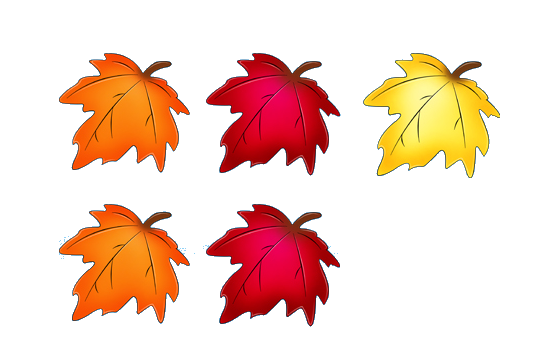 +
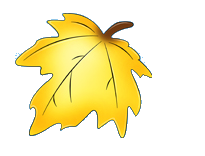 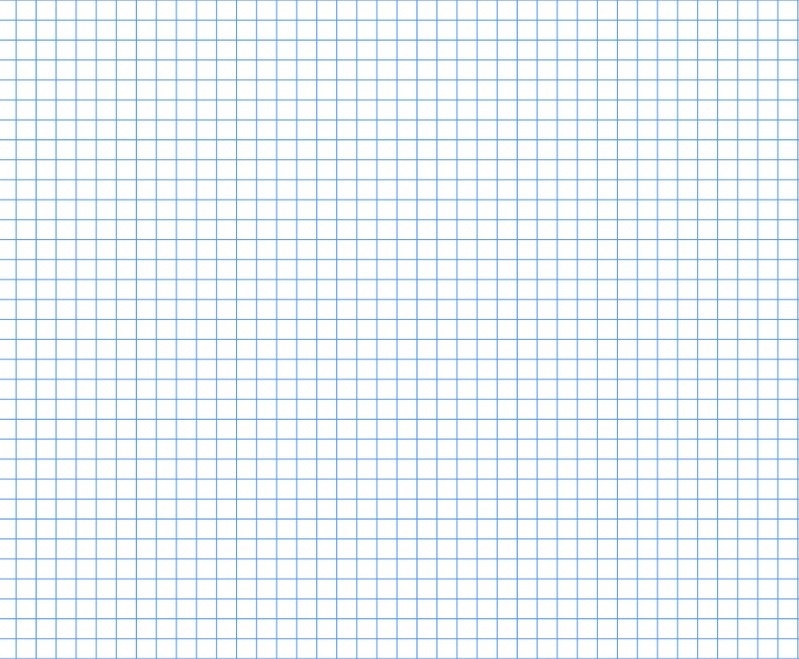 6
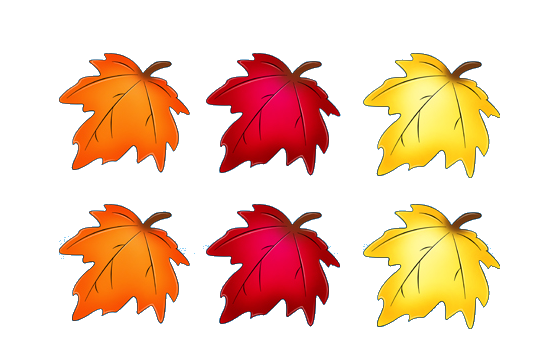 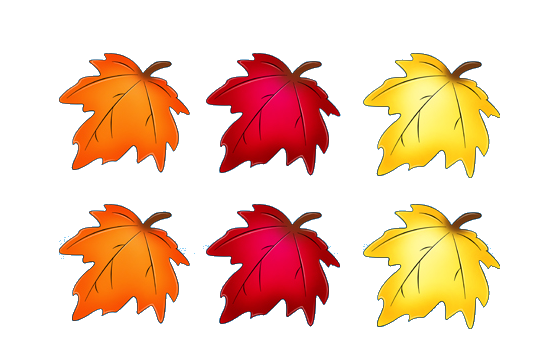 +
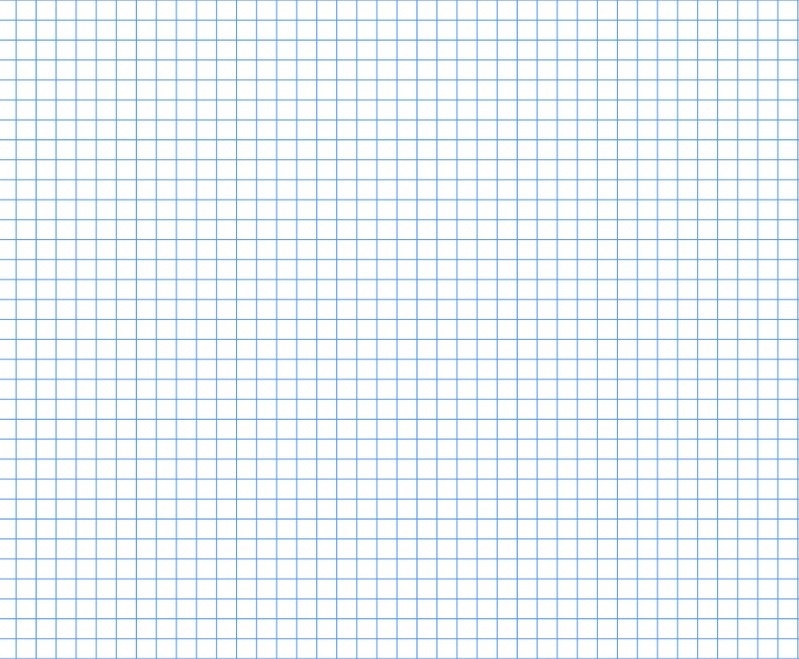 6
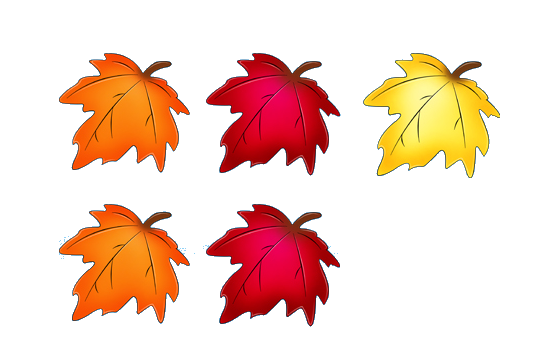 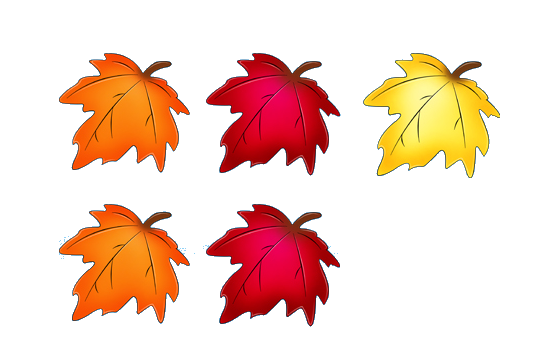 +
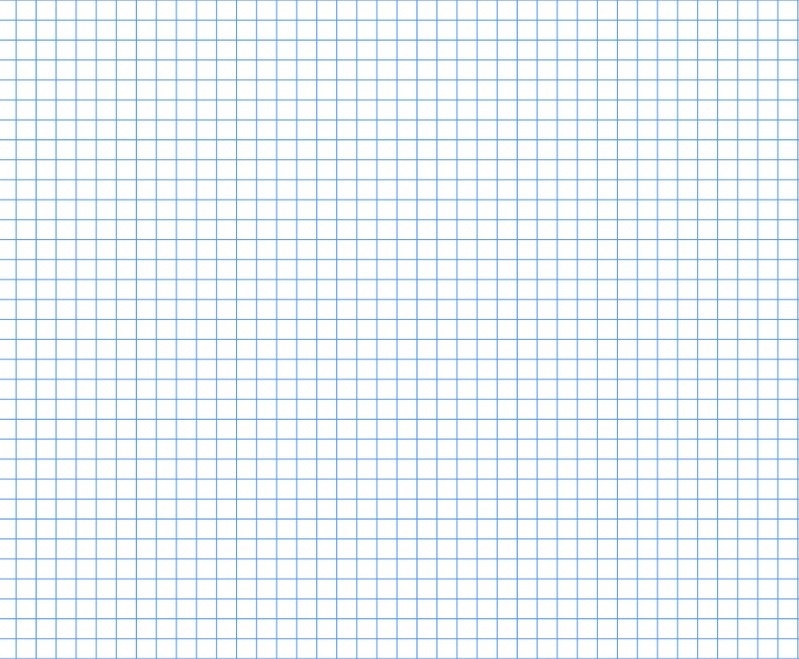 7
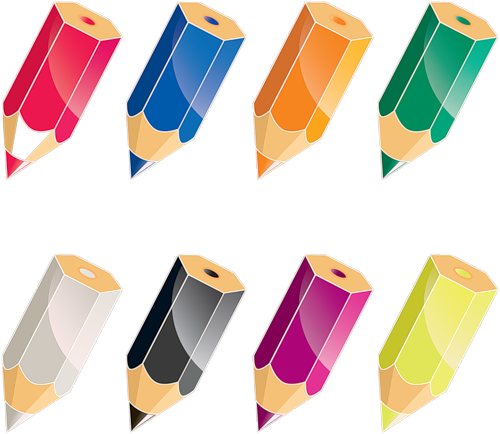 +
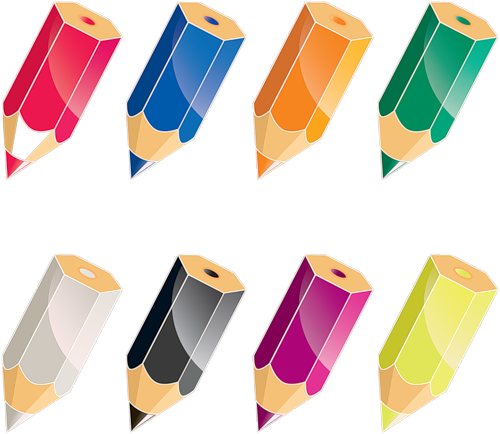 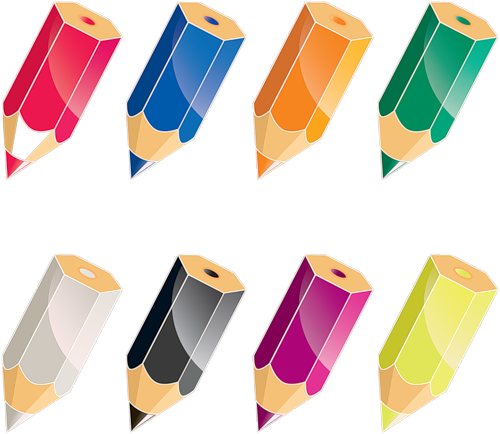 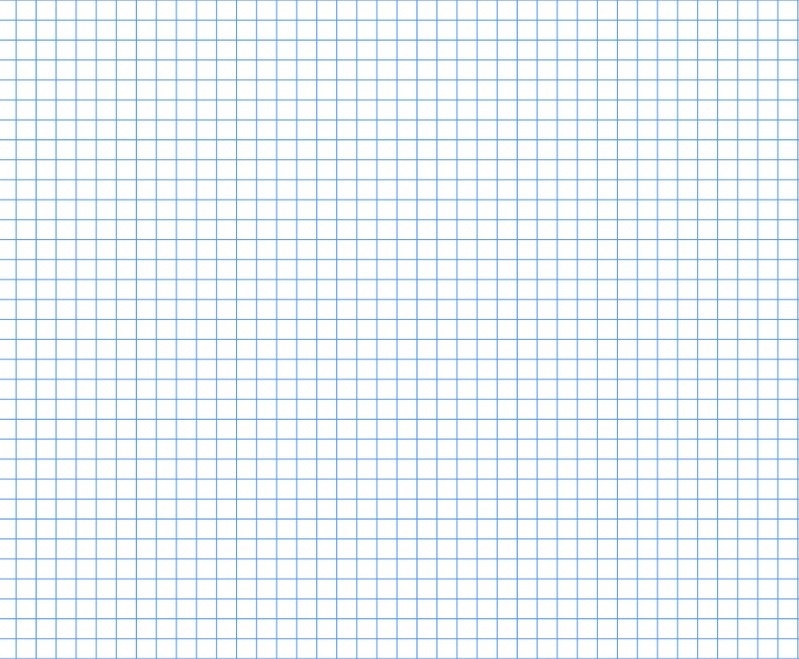 7
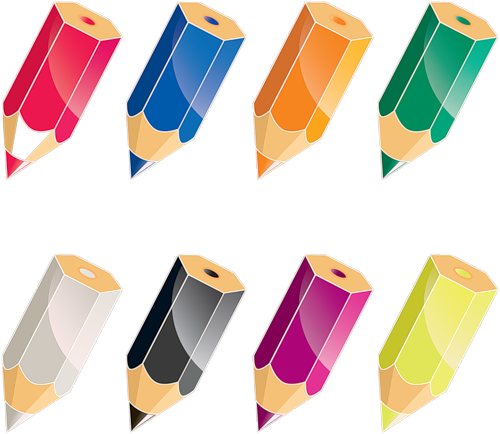 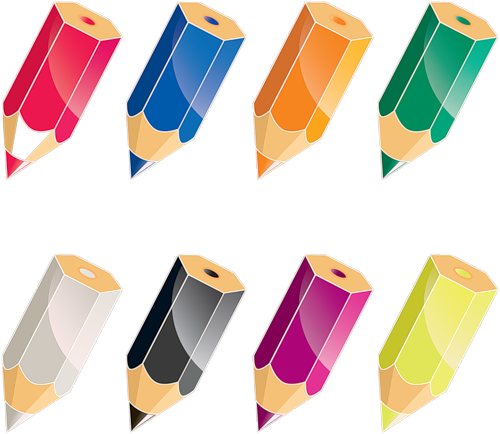 +
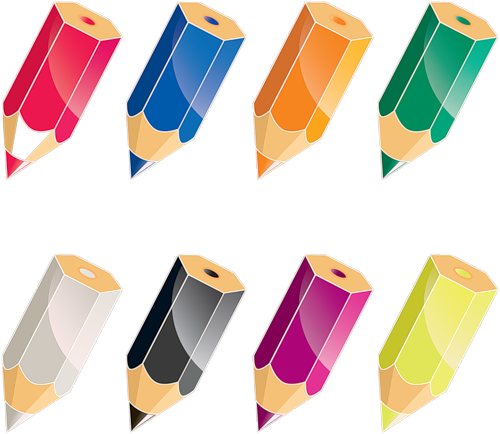 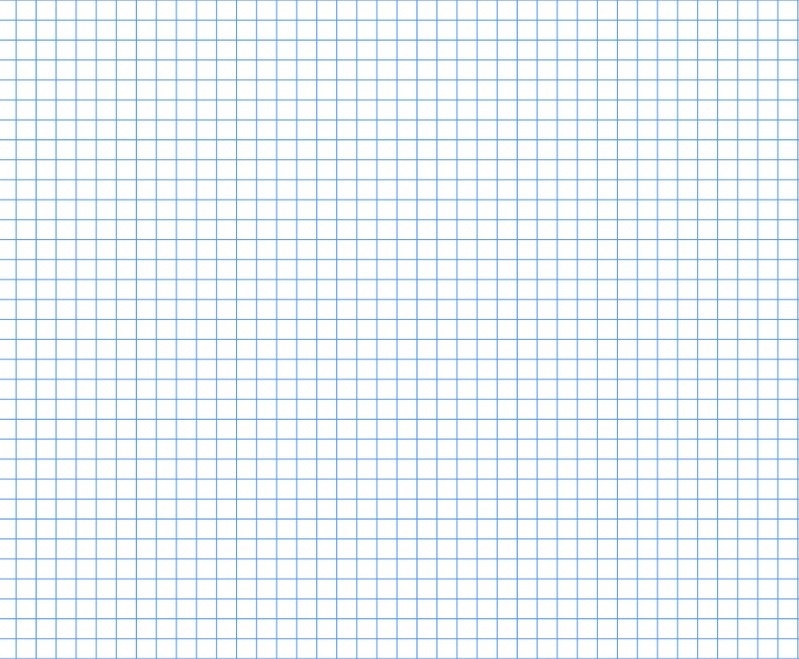 7
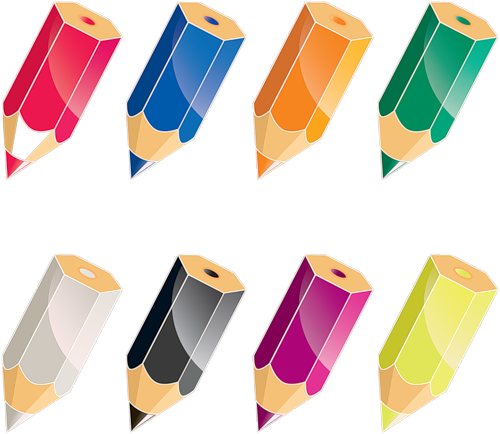 +
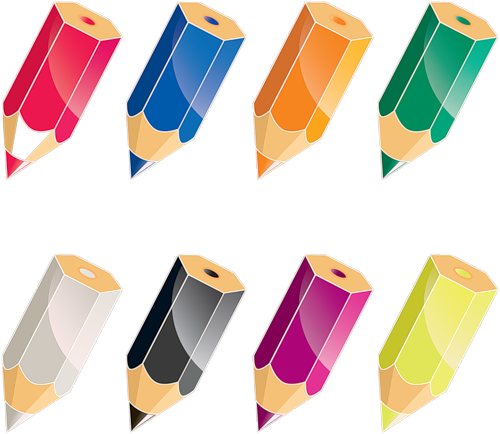 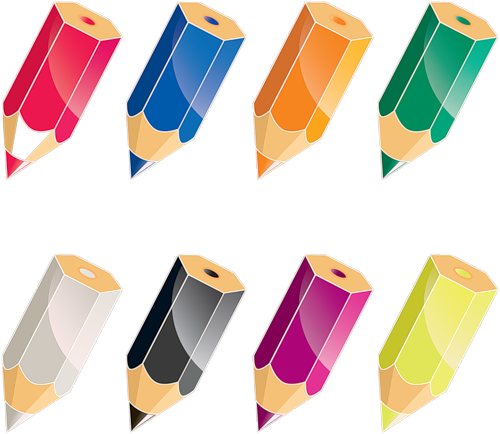 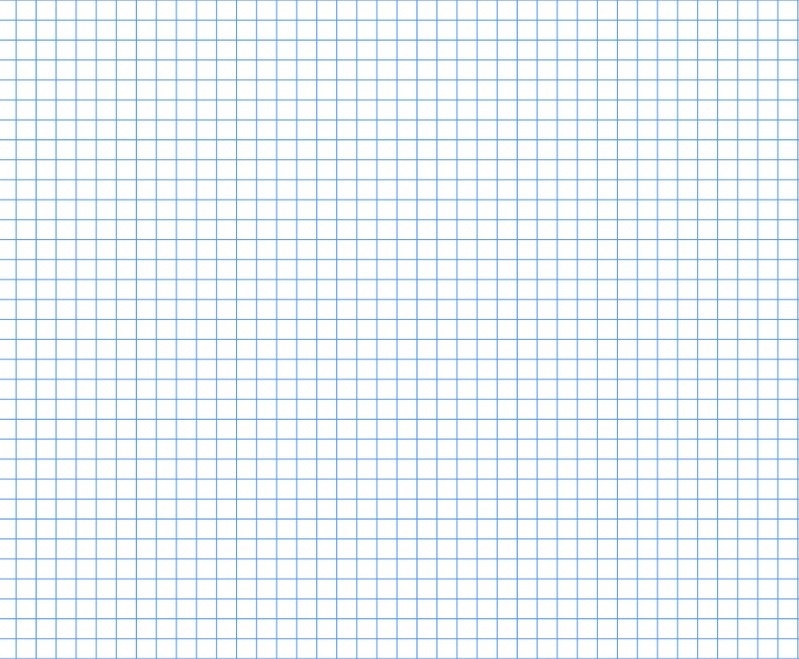 8
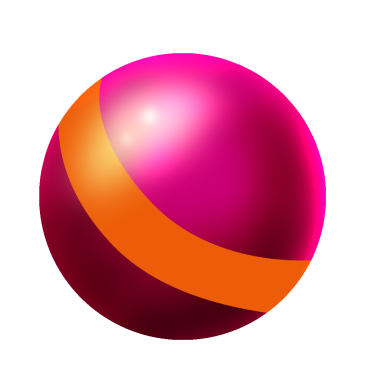 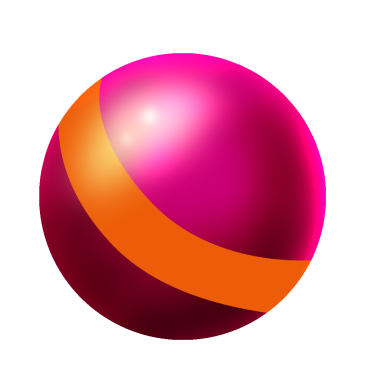 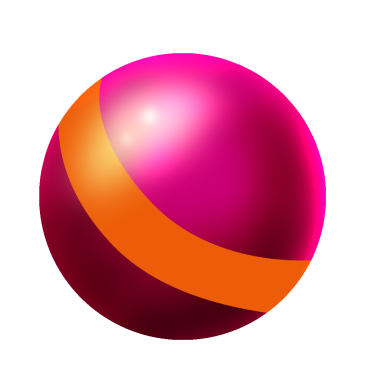 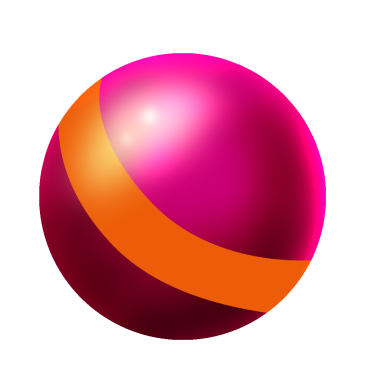 +
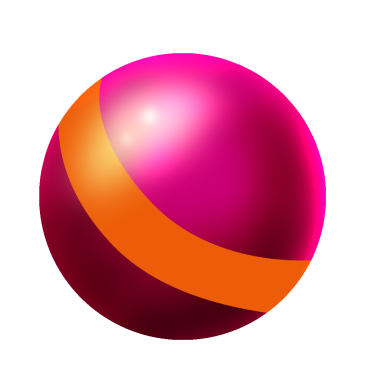 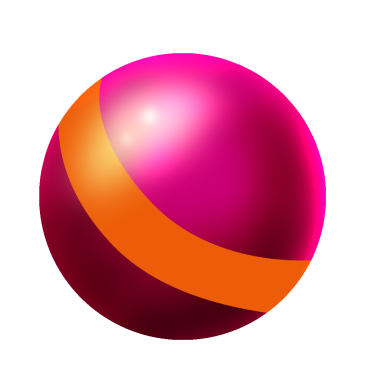 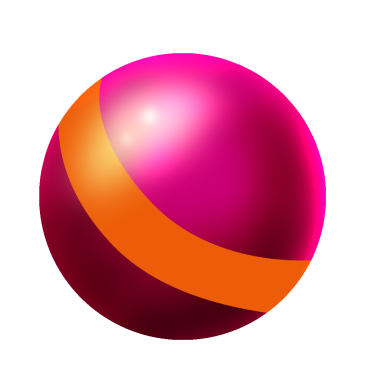 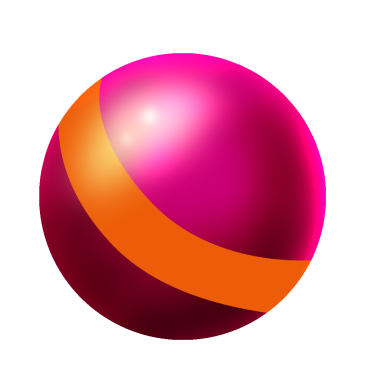 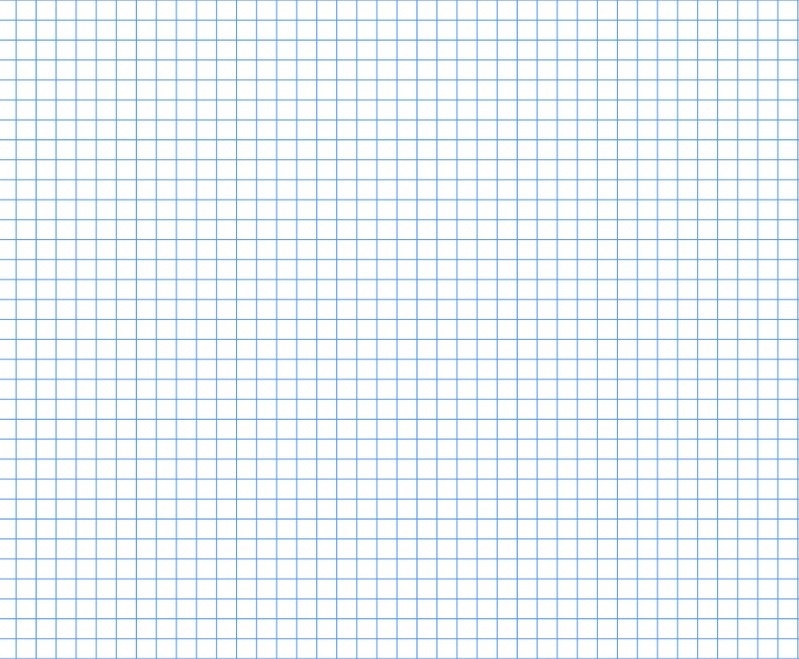 8
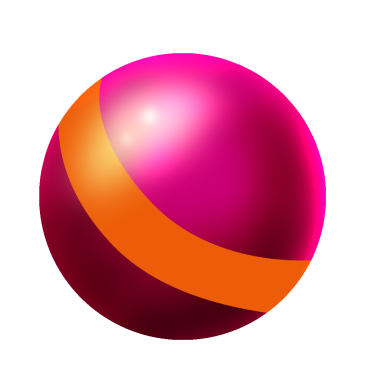 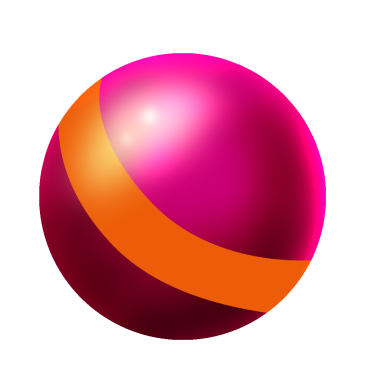 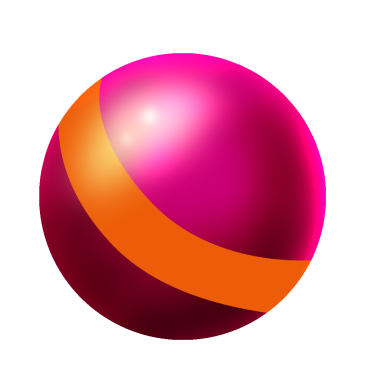 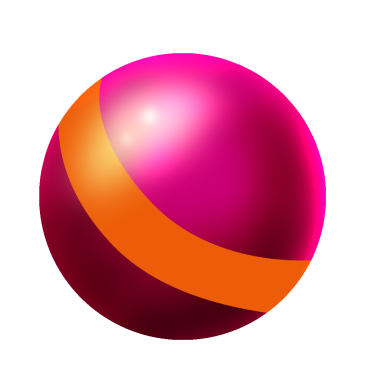 +
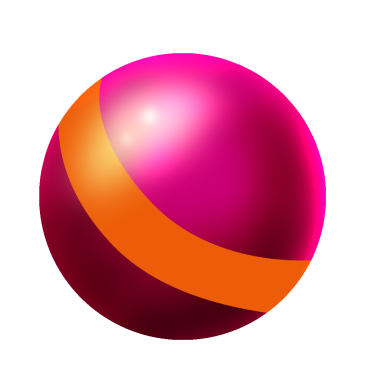 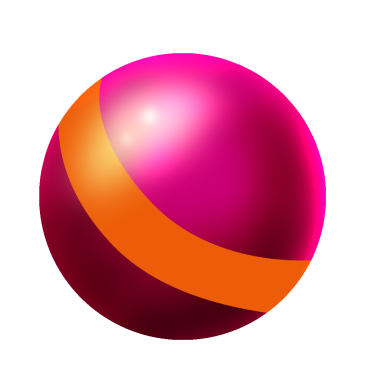 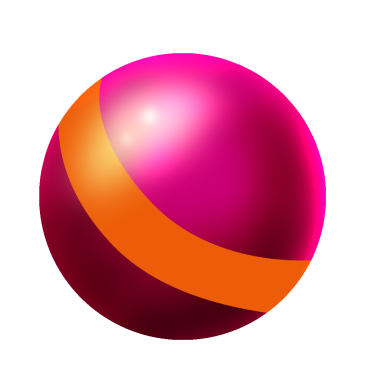 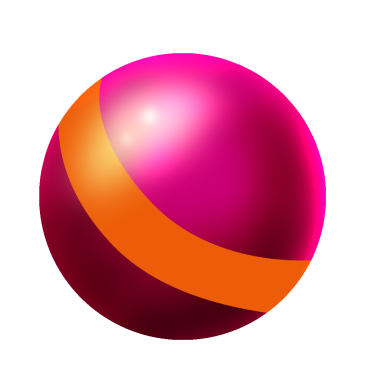 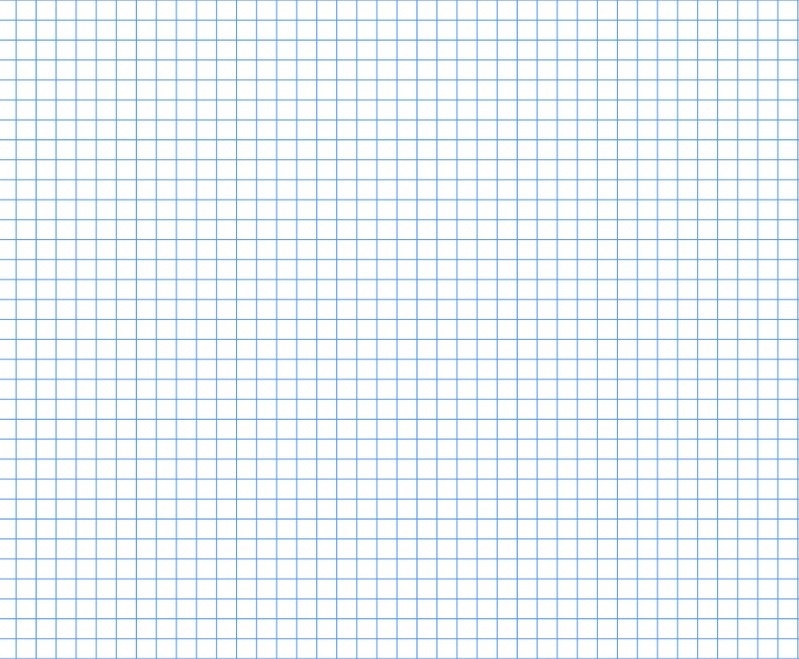 8
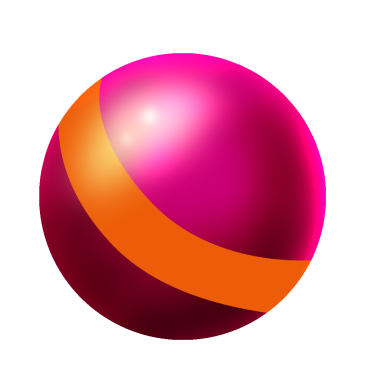 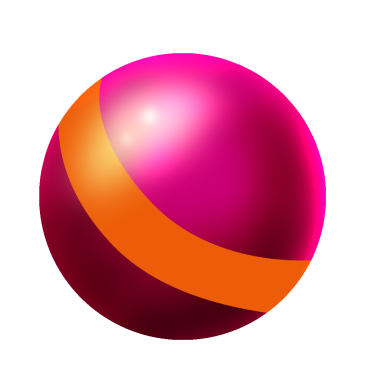 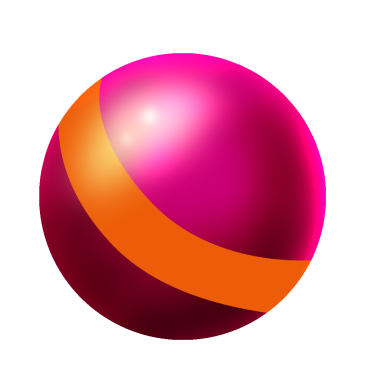 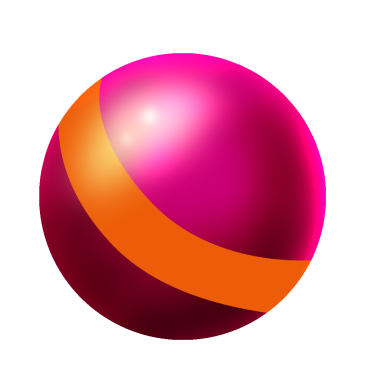 +
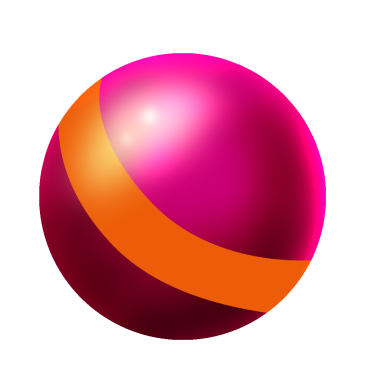 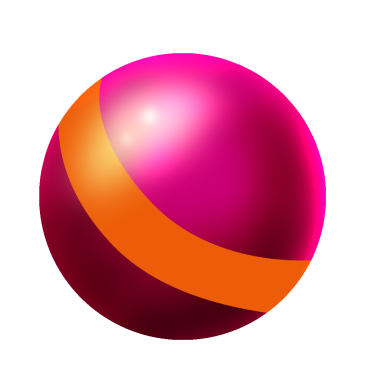 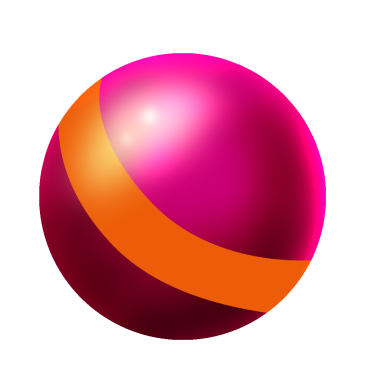 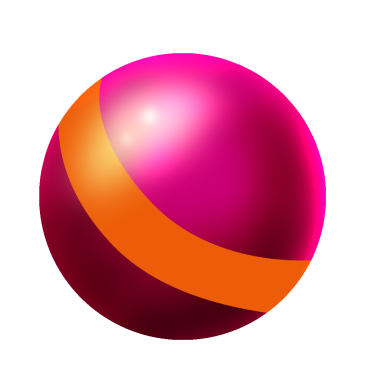 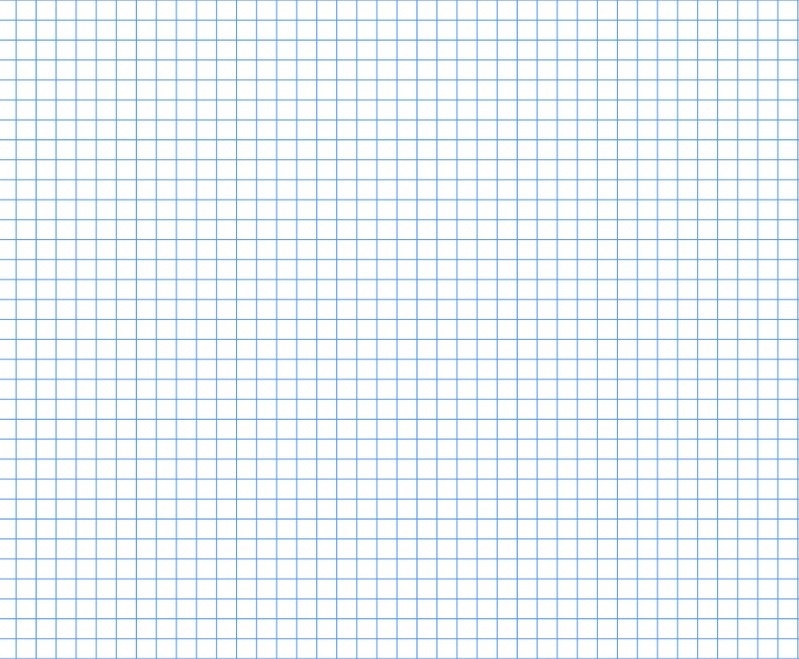 8
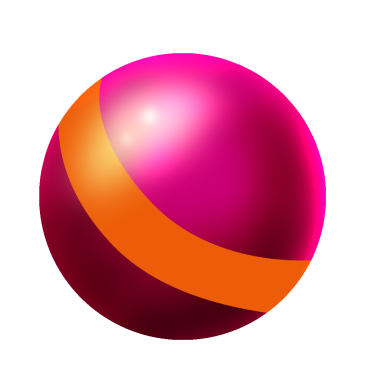 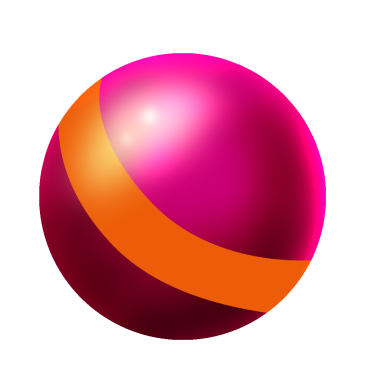 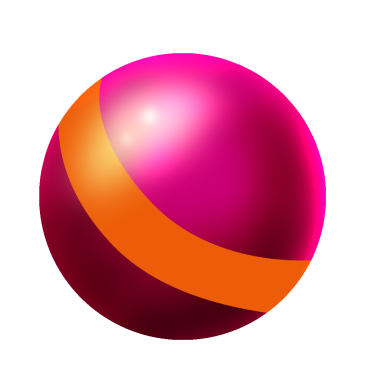 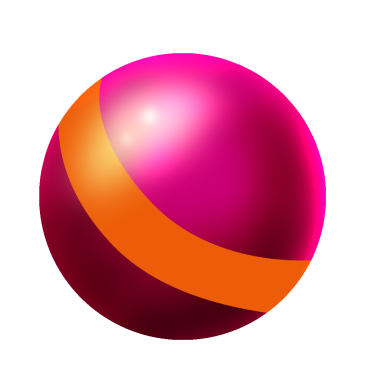 +
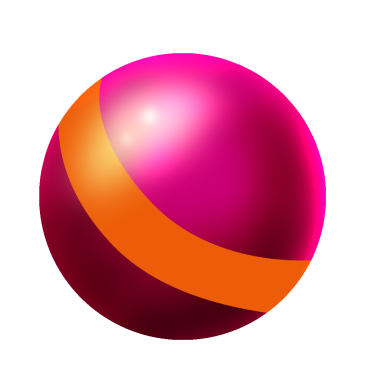 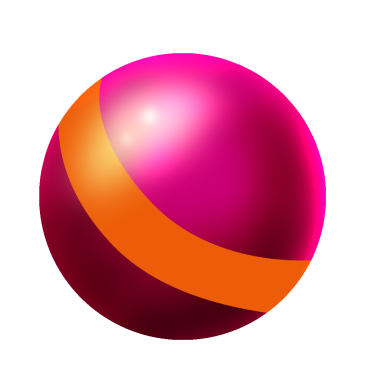 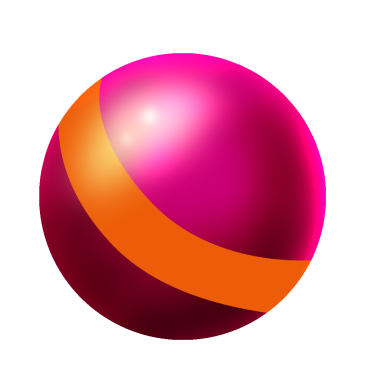 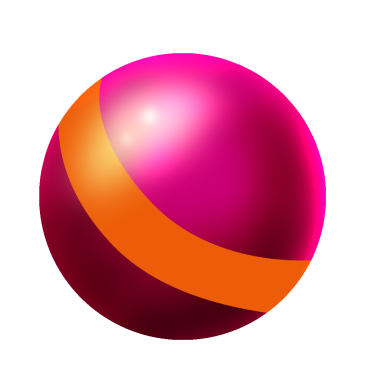 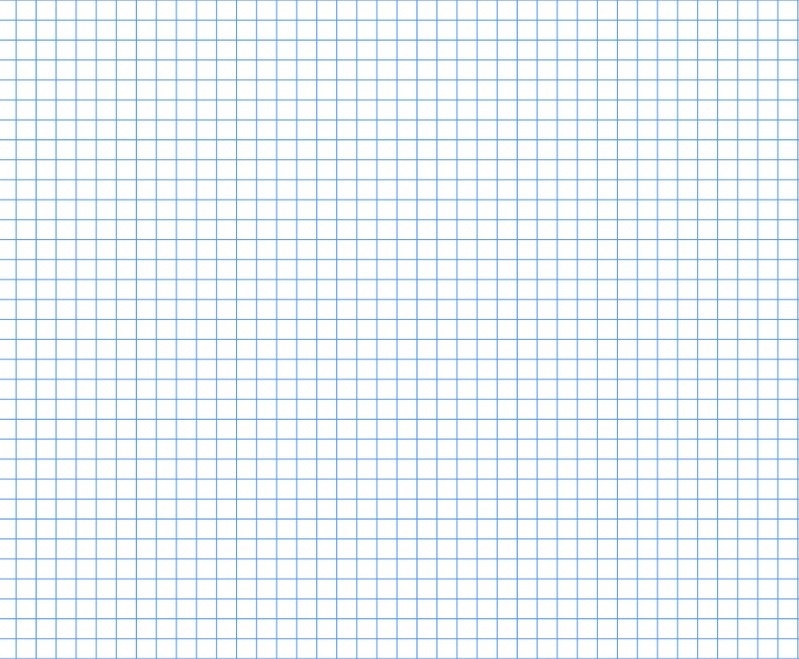 9
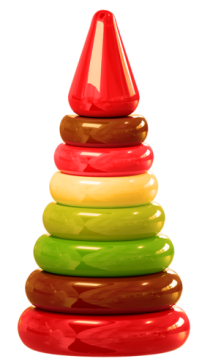 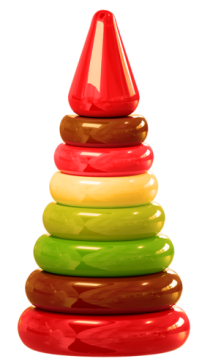 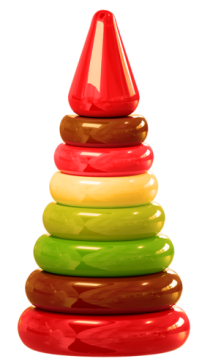 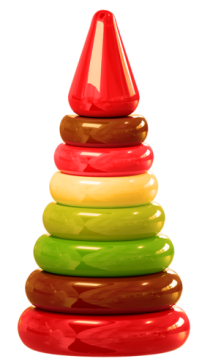 +
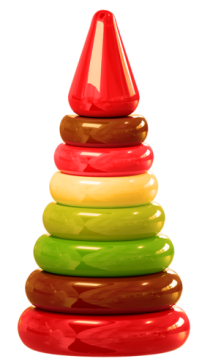 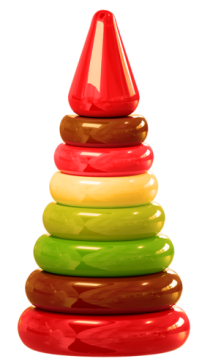 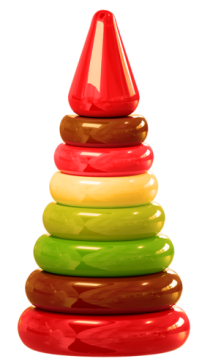 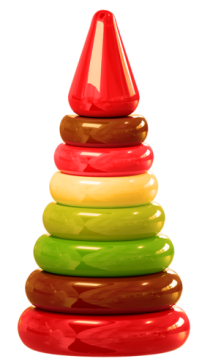 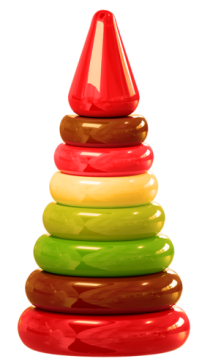 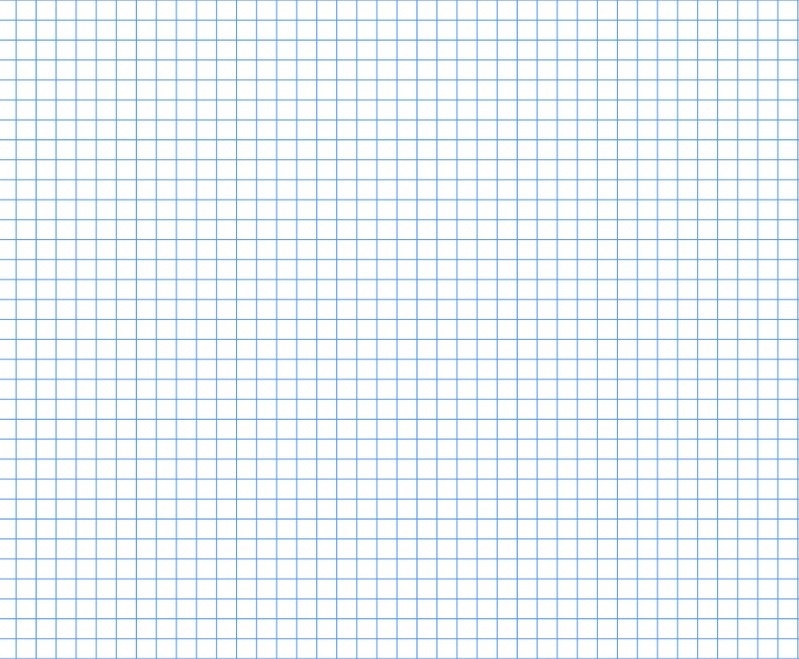 9
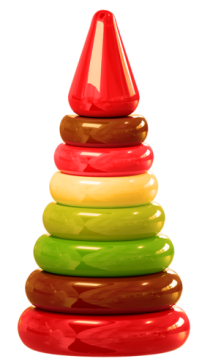 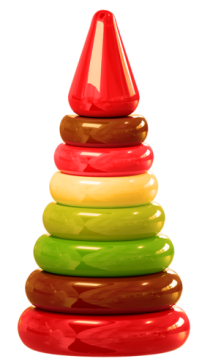 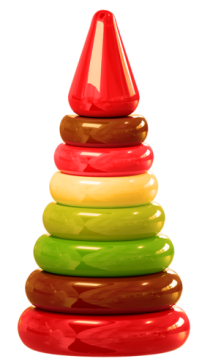 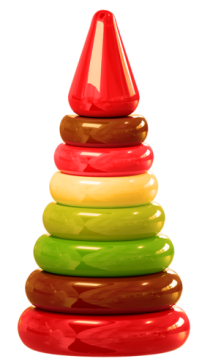 +
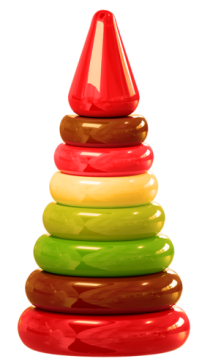 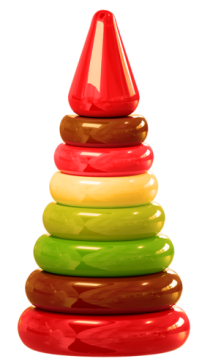 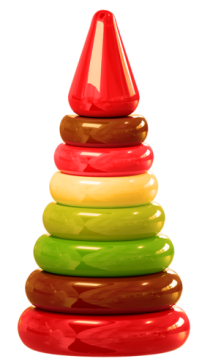 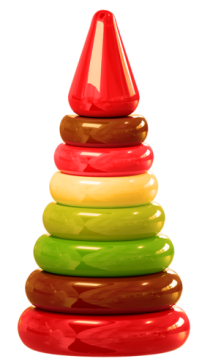 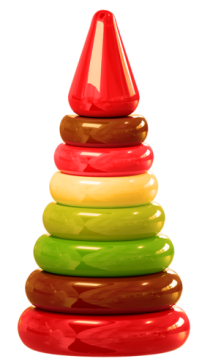 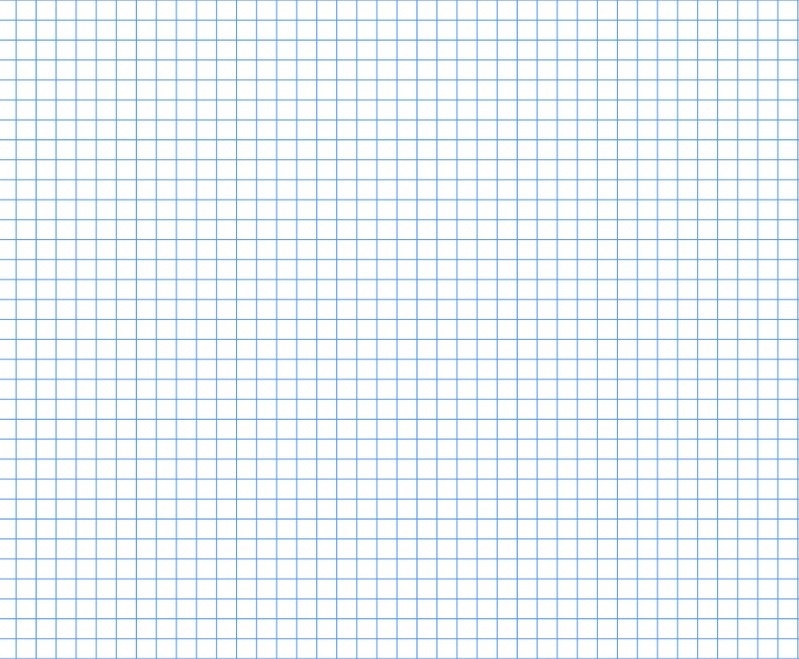 9
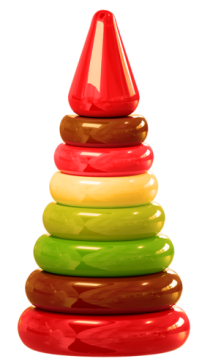 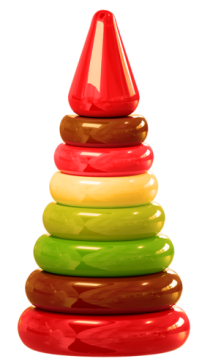 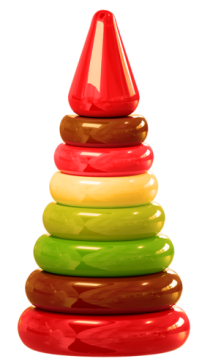 +
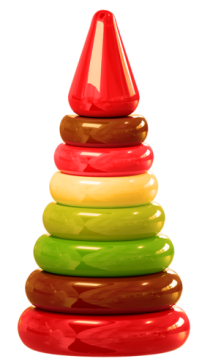 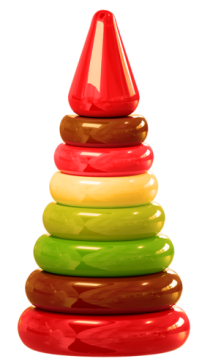 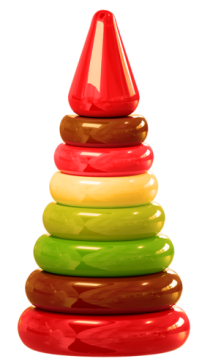 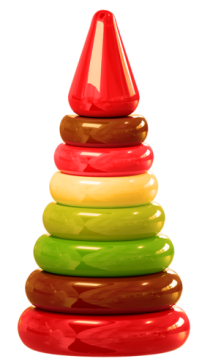 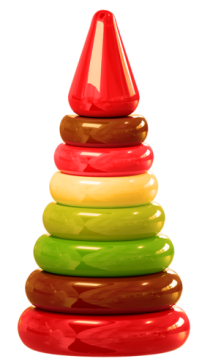 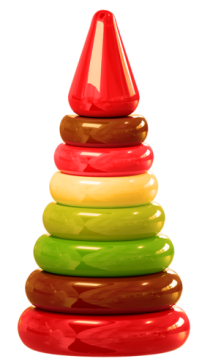 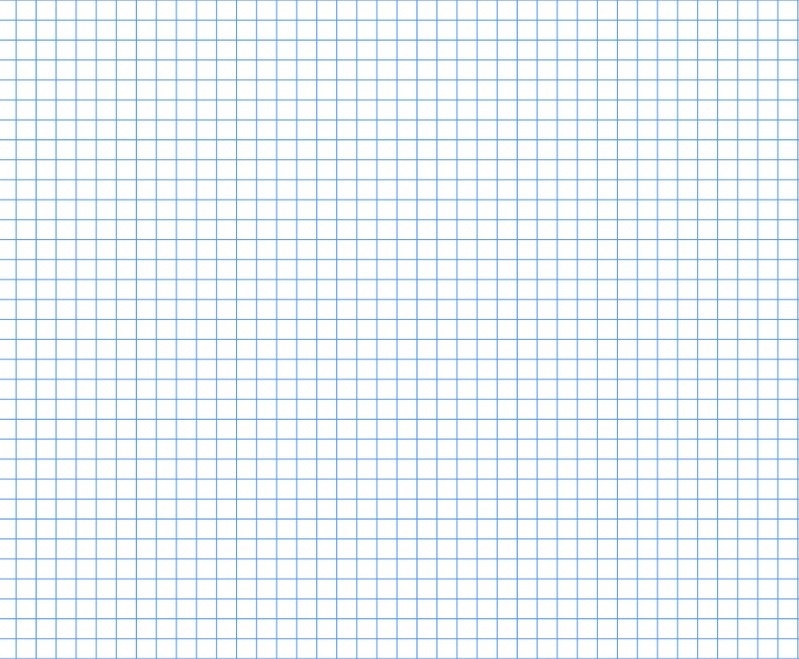 9
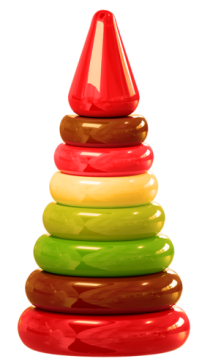 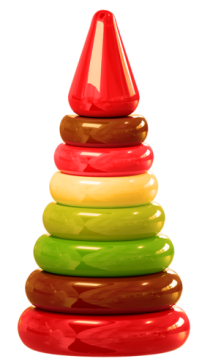 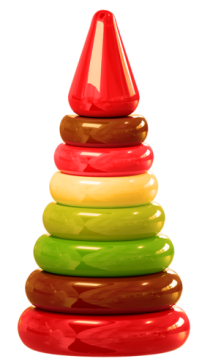 +
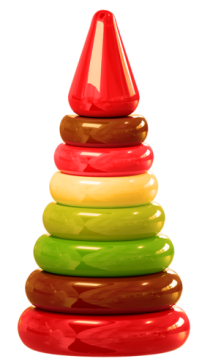 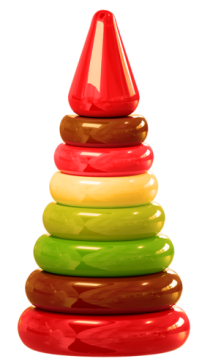 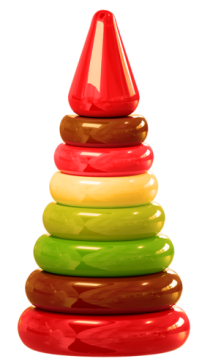 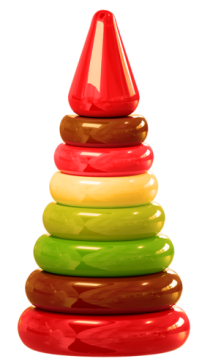 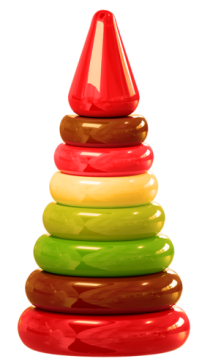 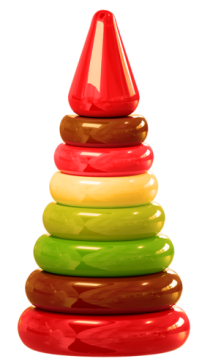 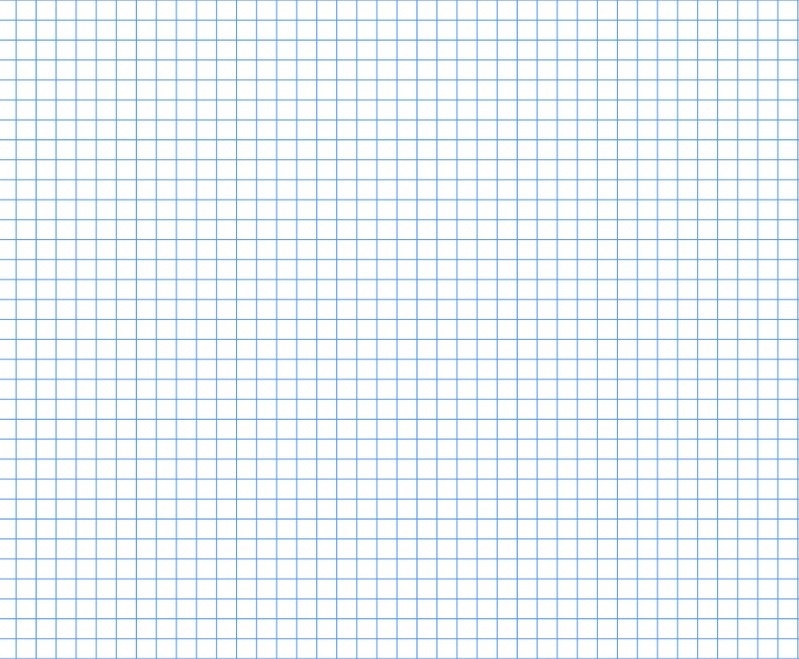 10
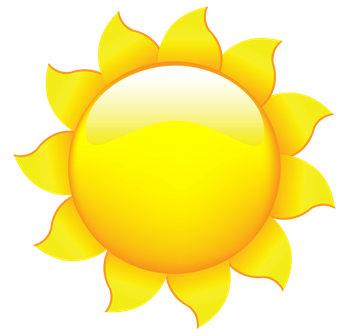 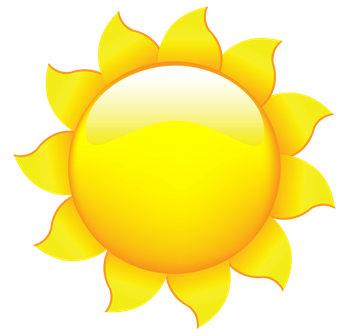 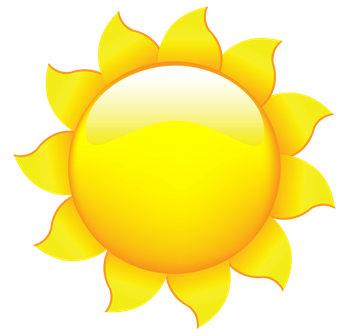 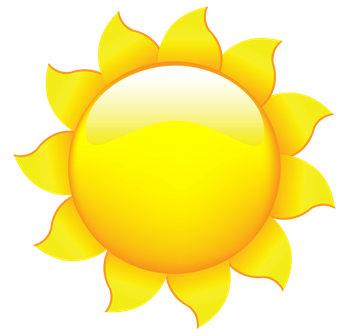 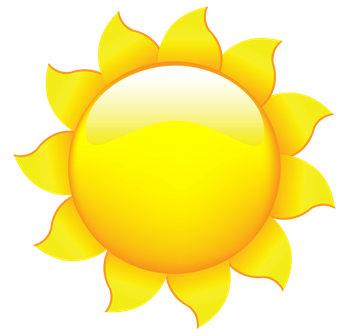 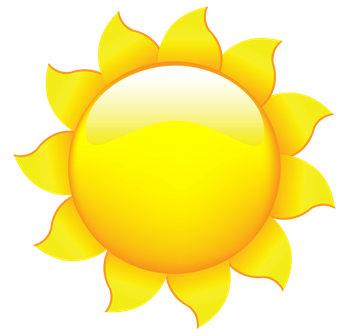 +
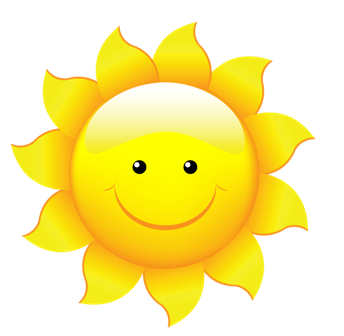 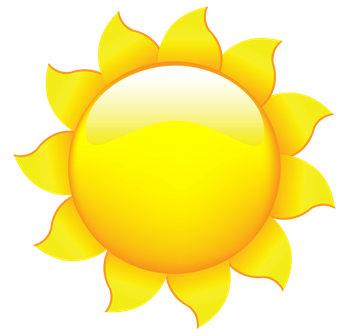 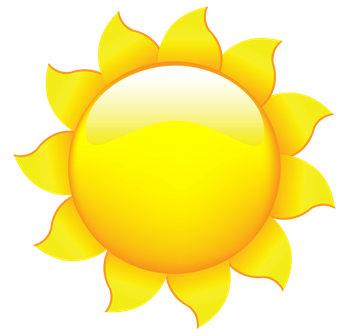 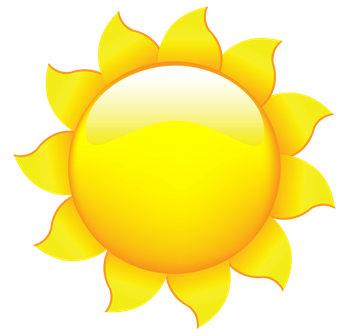 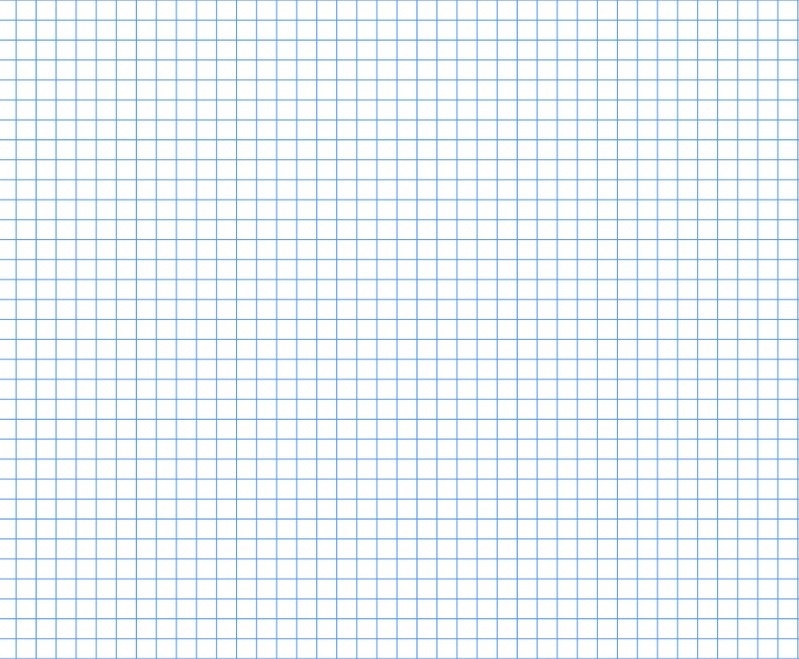 10
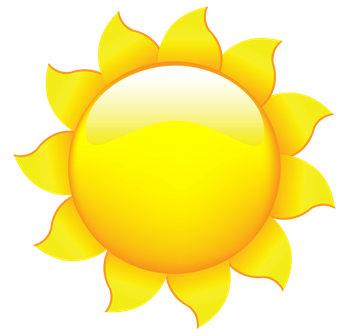 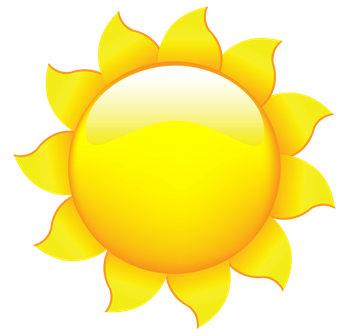 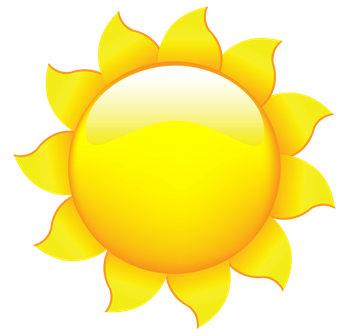 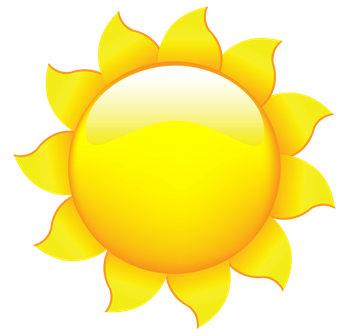 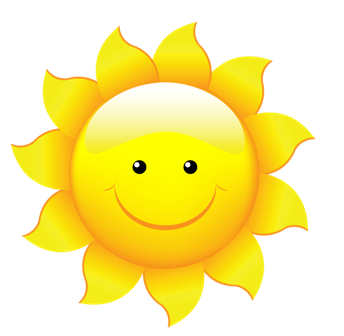 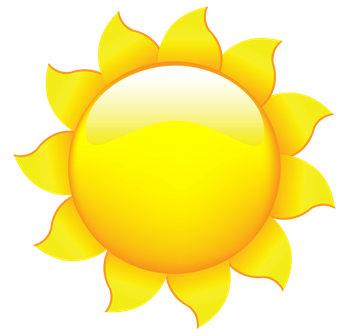 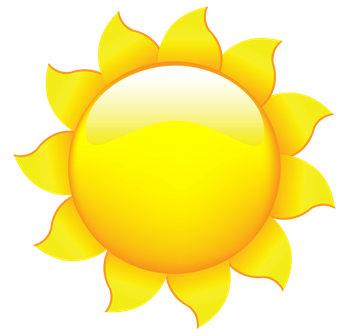 +
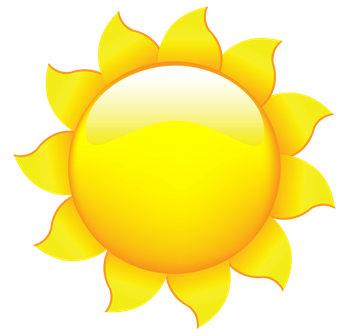 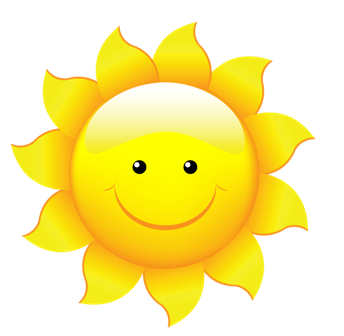 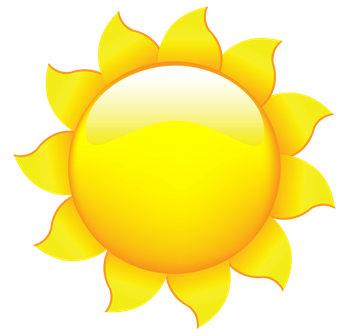 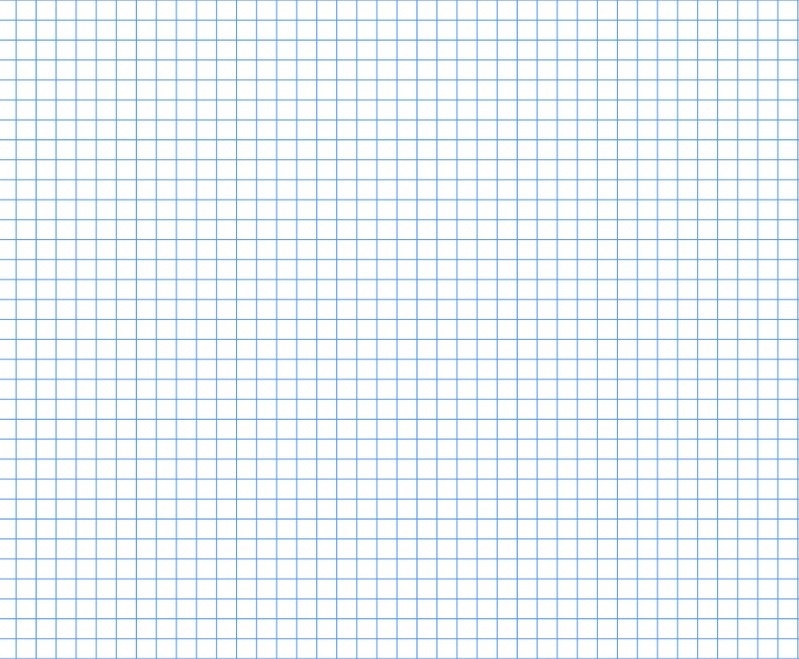 10
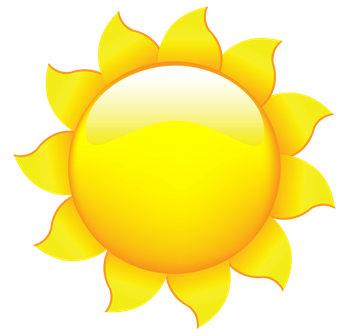 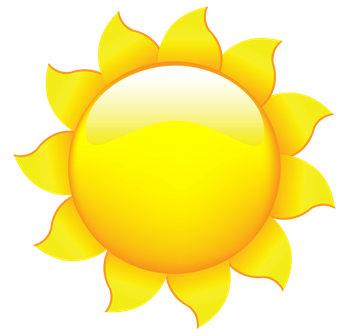 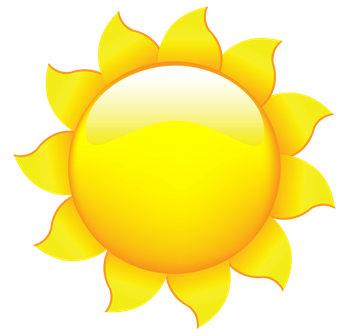 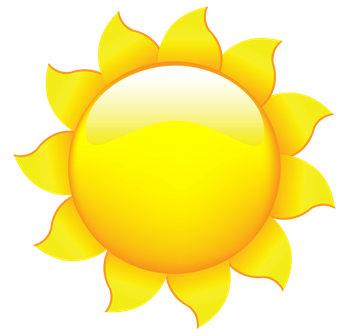 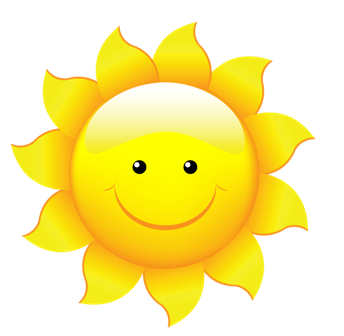 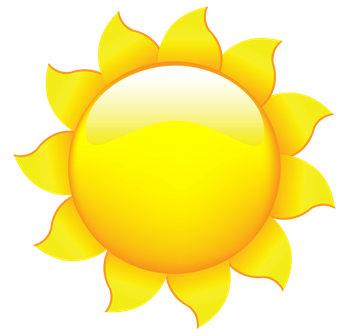 +
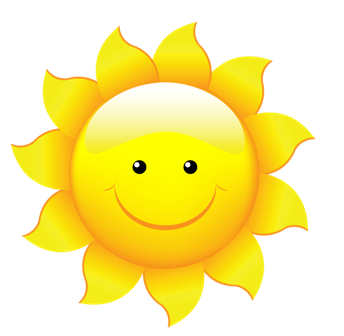 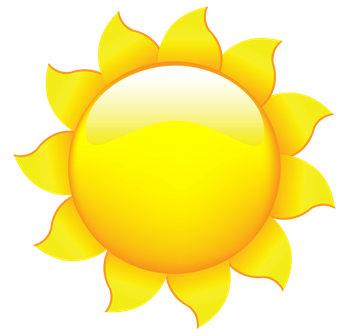 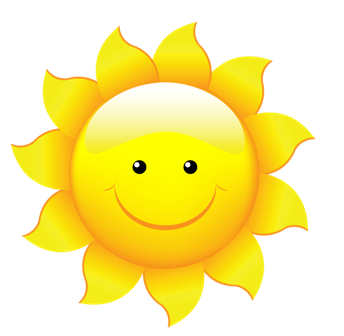 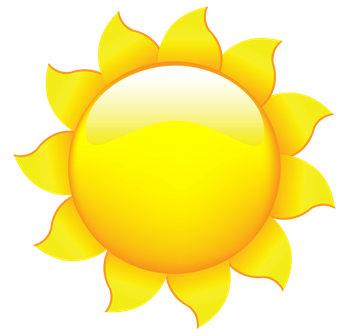 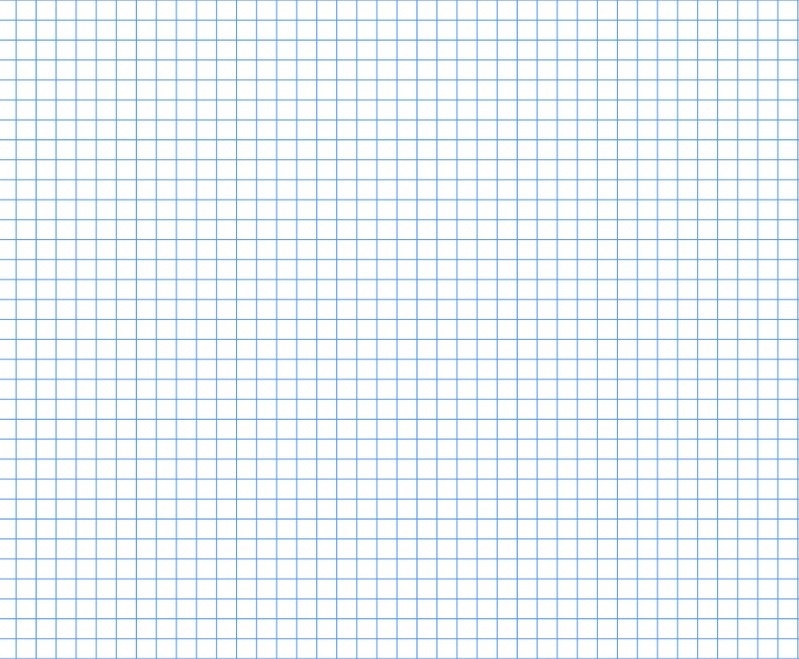 10
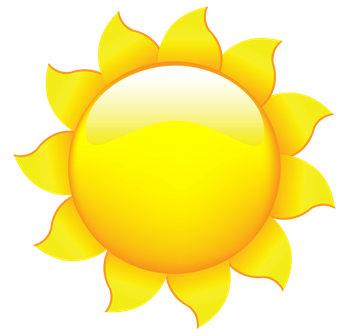 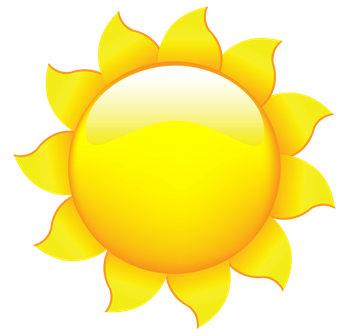 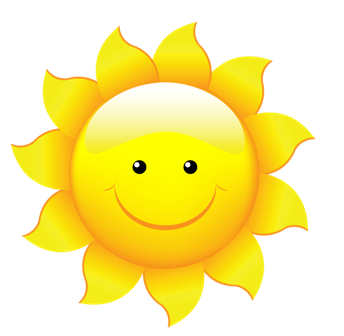 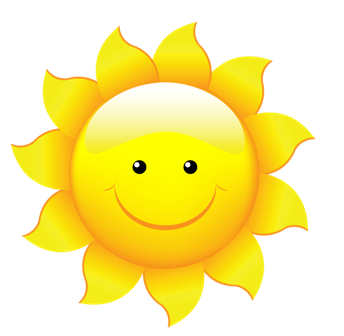 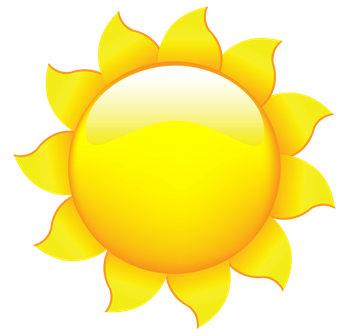 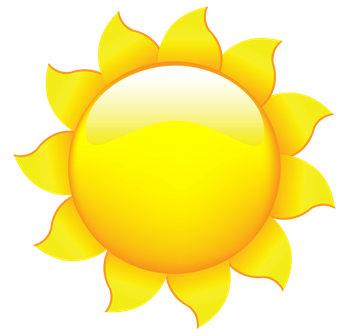 +
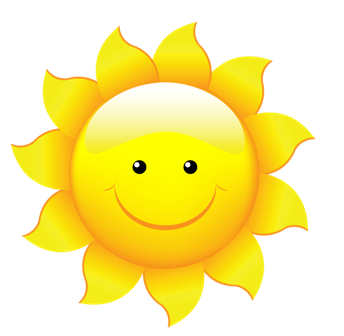 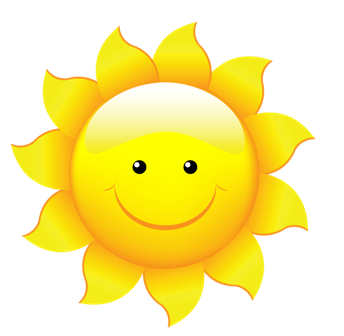 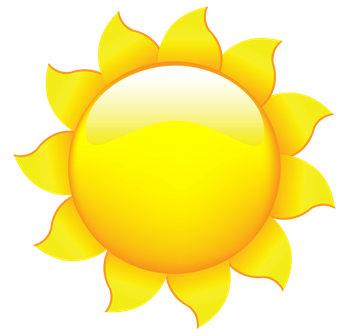 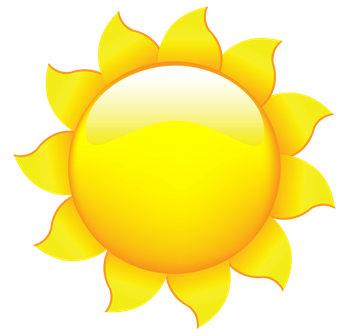 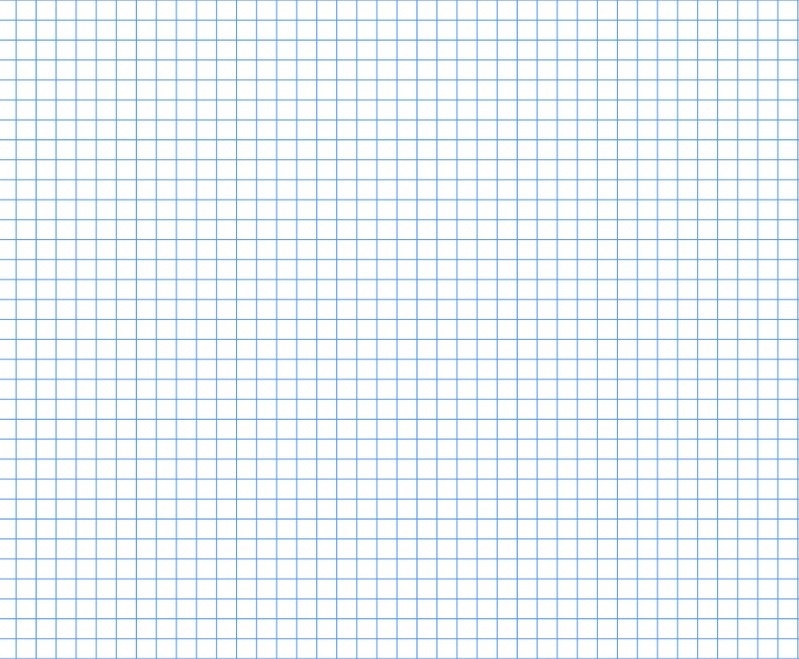 10
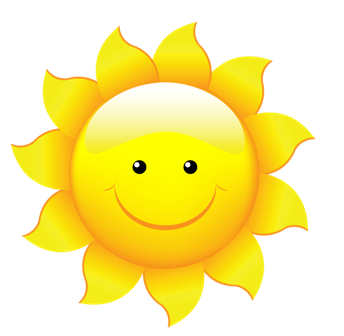 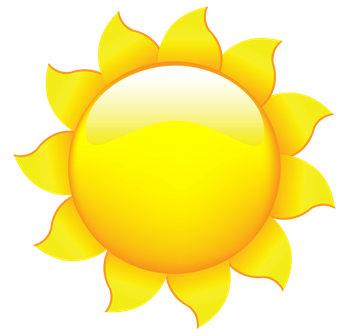 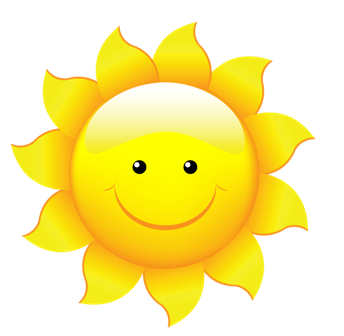 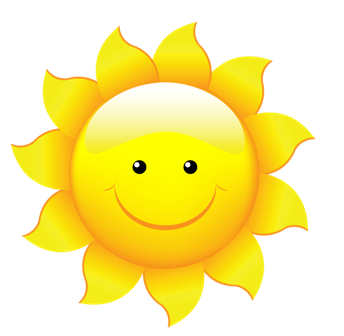 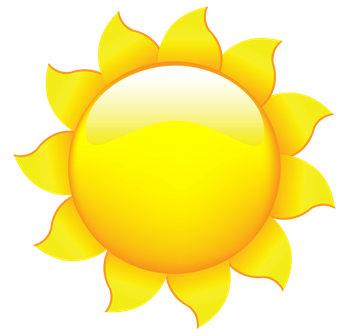 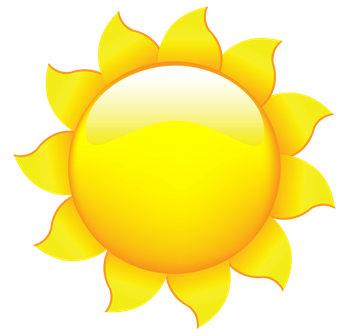 +
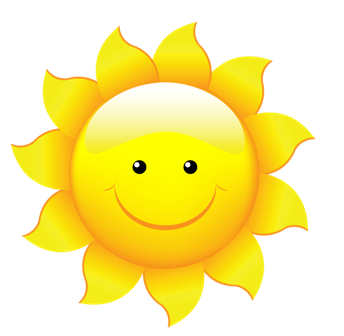 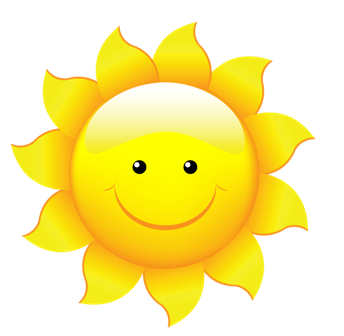 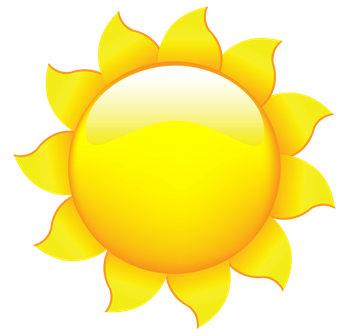 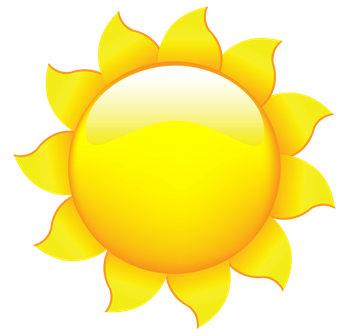